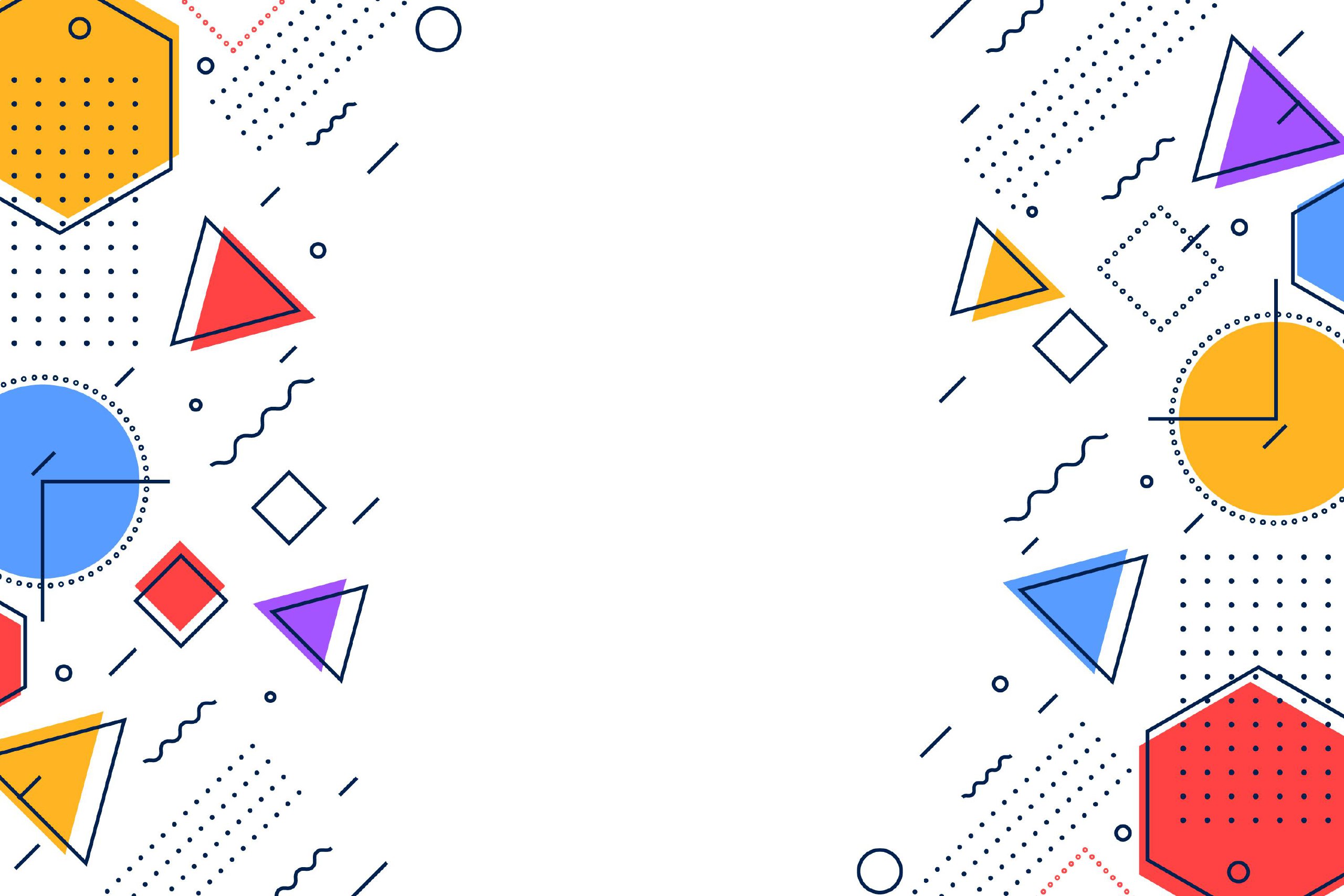 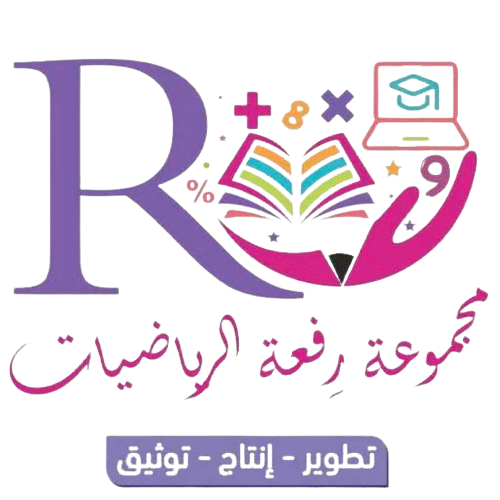 4 – 6

استراتيجية حل المسألة

" الرسم "
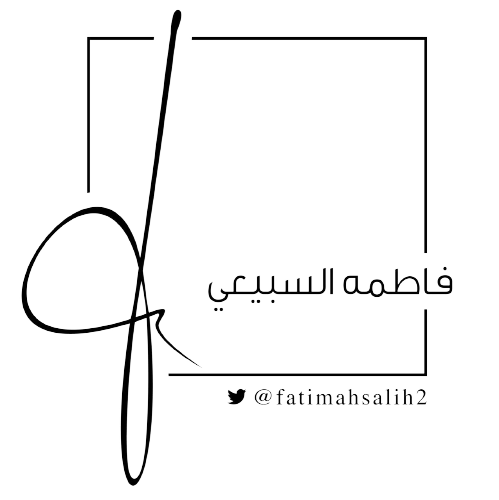 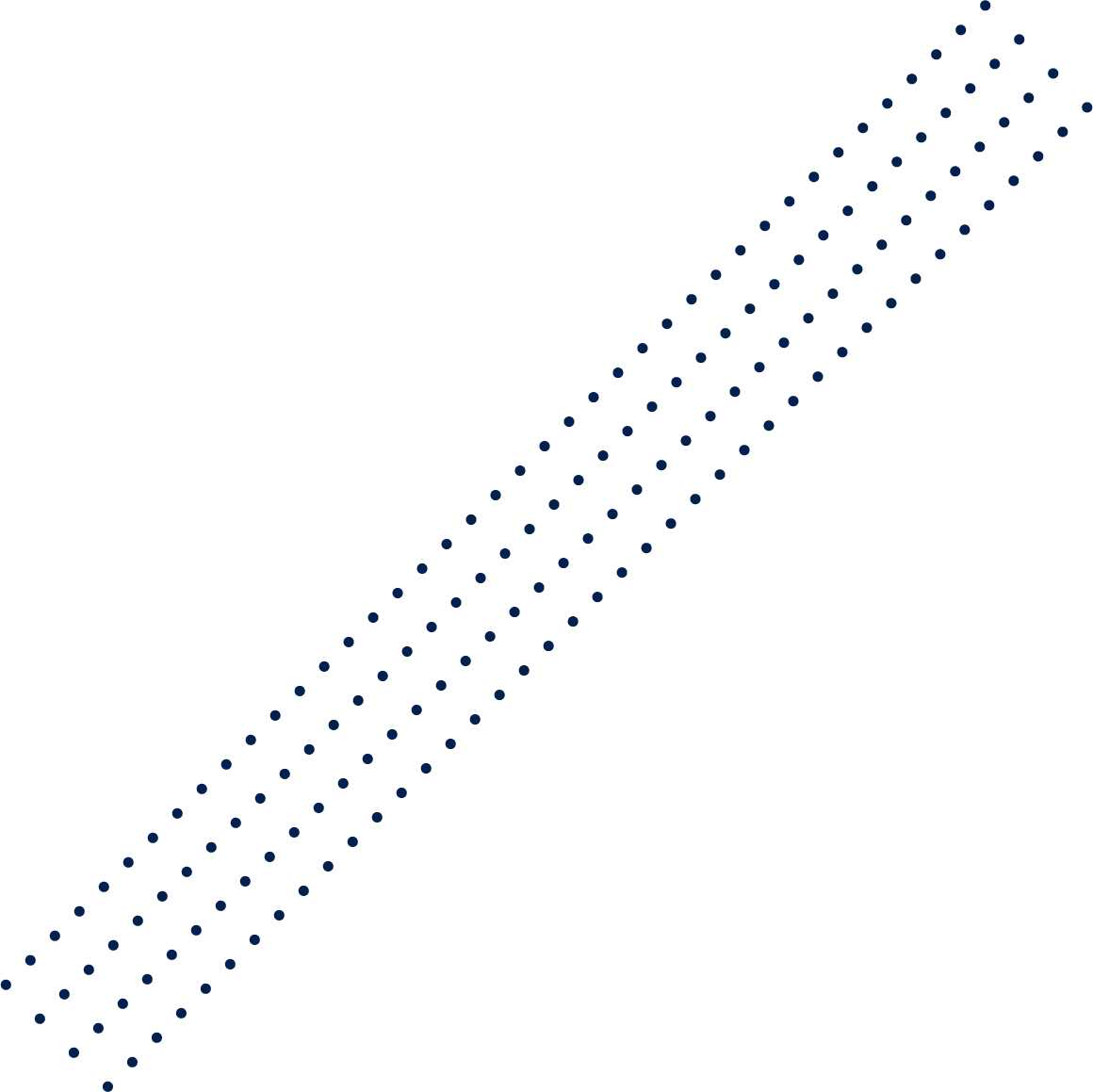 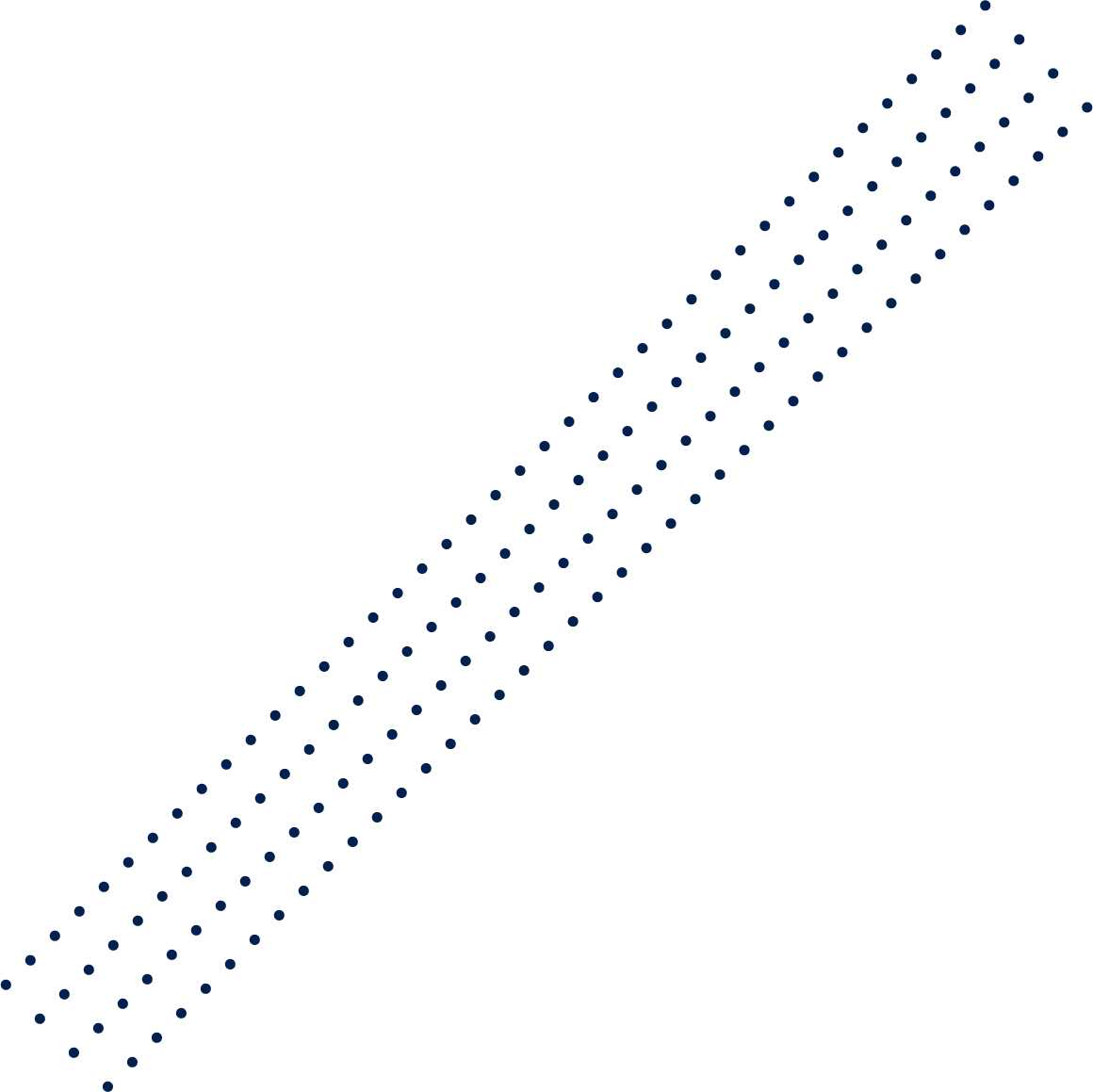 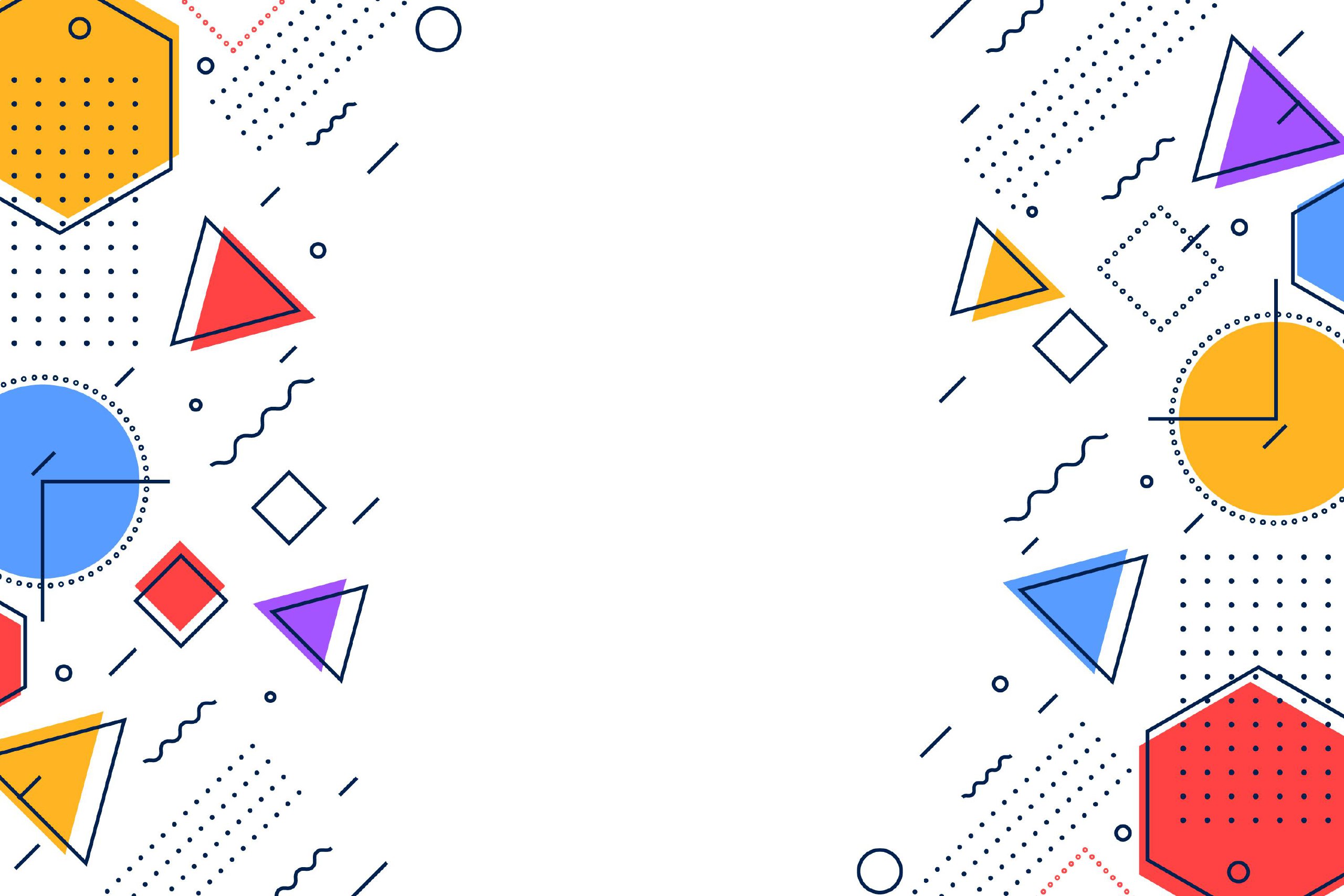 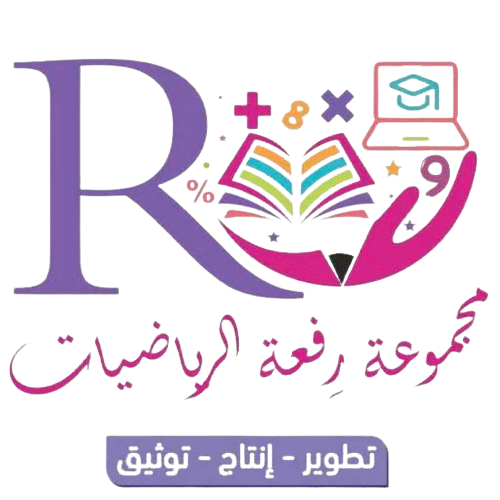 الاستراتيجيات المستخدمة
التصفح
شريط الذكريات
الرسم
الحل عكسيا
التعلم التعاوني
التعلم الفردي
استراتيجية التصفح
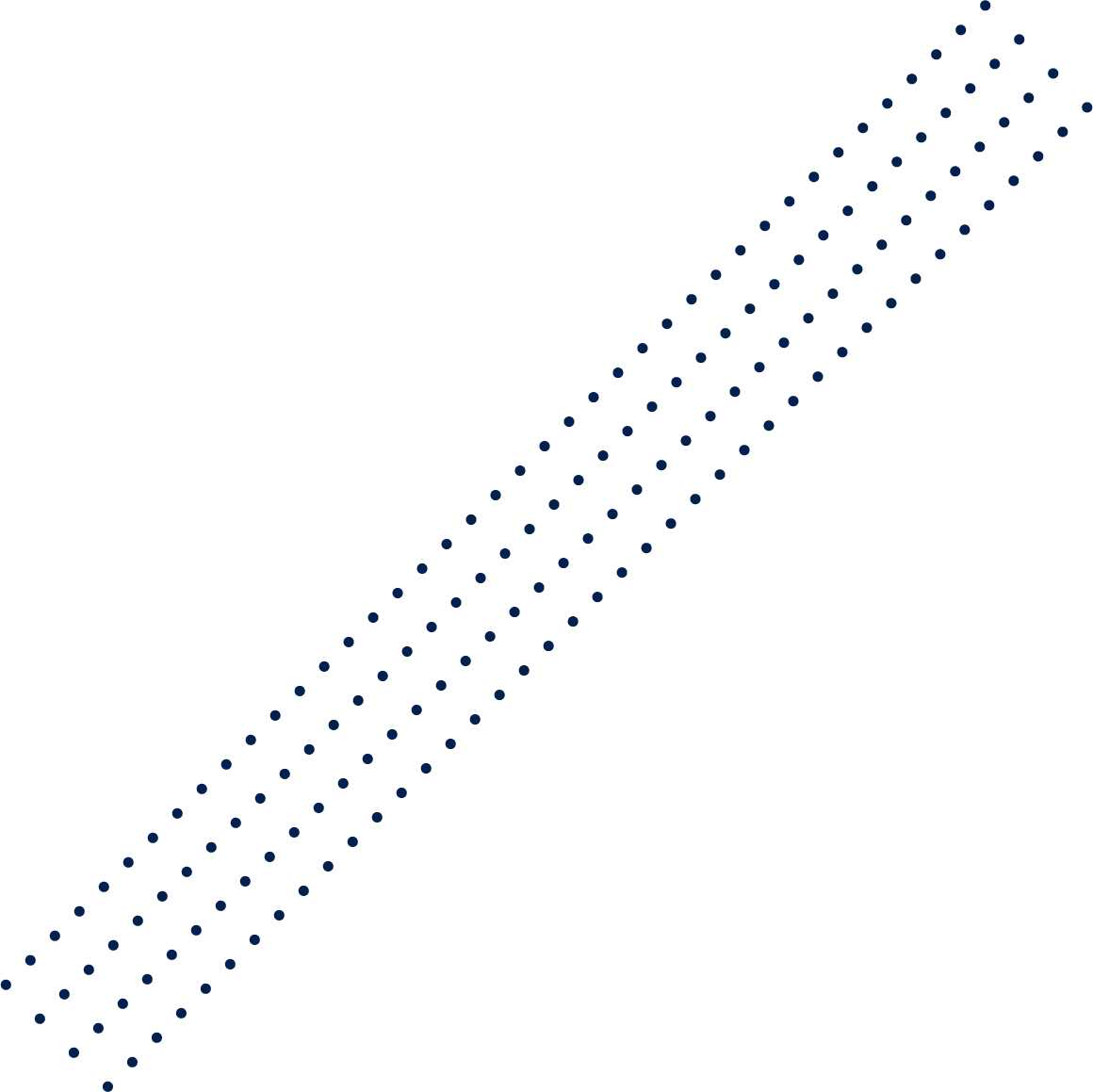 فكرة الدرس
أحل المسائل باستعمال استراتيجية الرسم
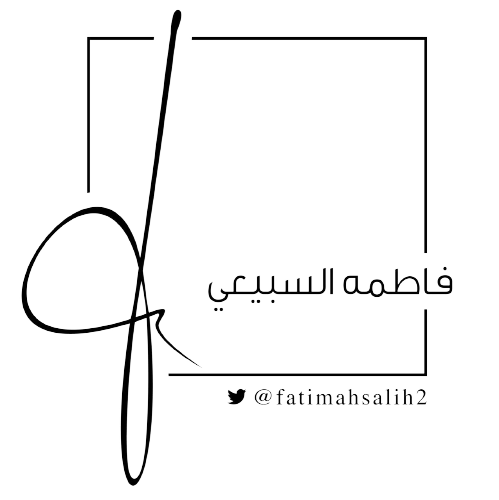 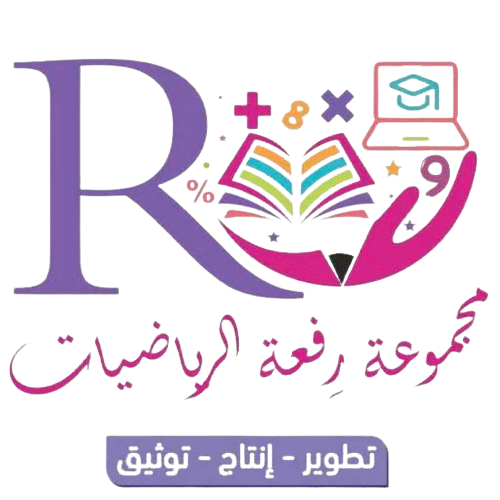 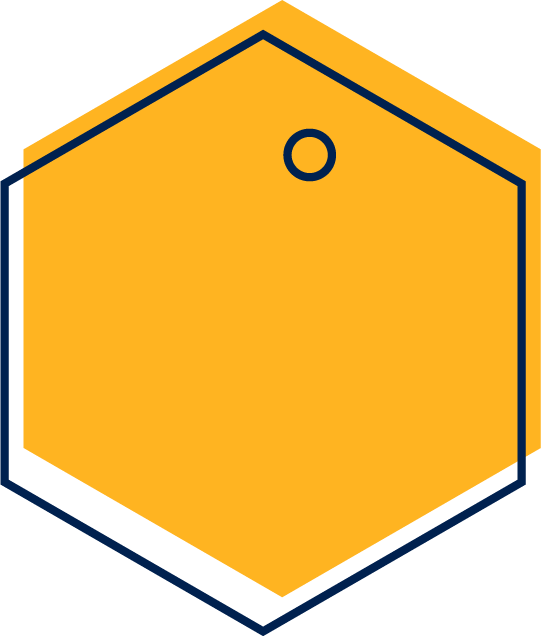 مهمة ادائية
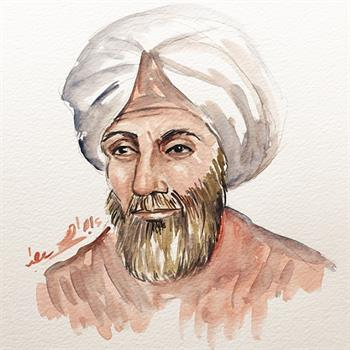 من هو العالم الذي ابتكر علم التناسب ؟
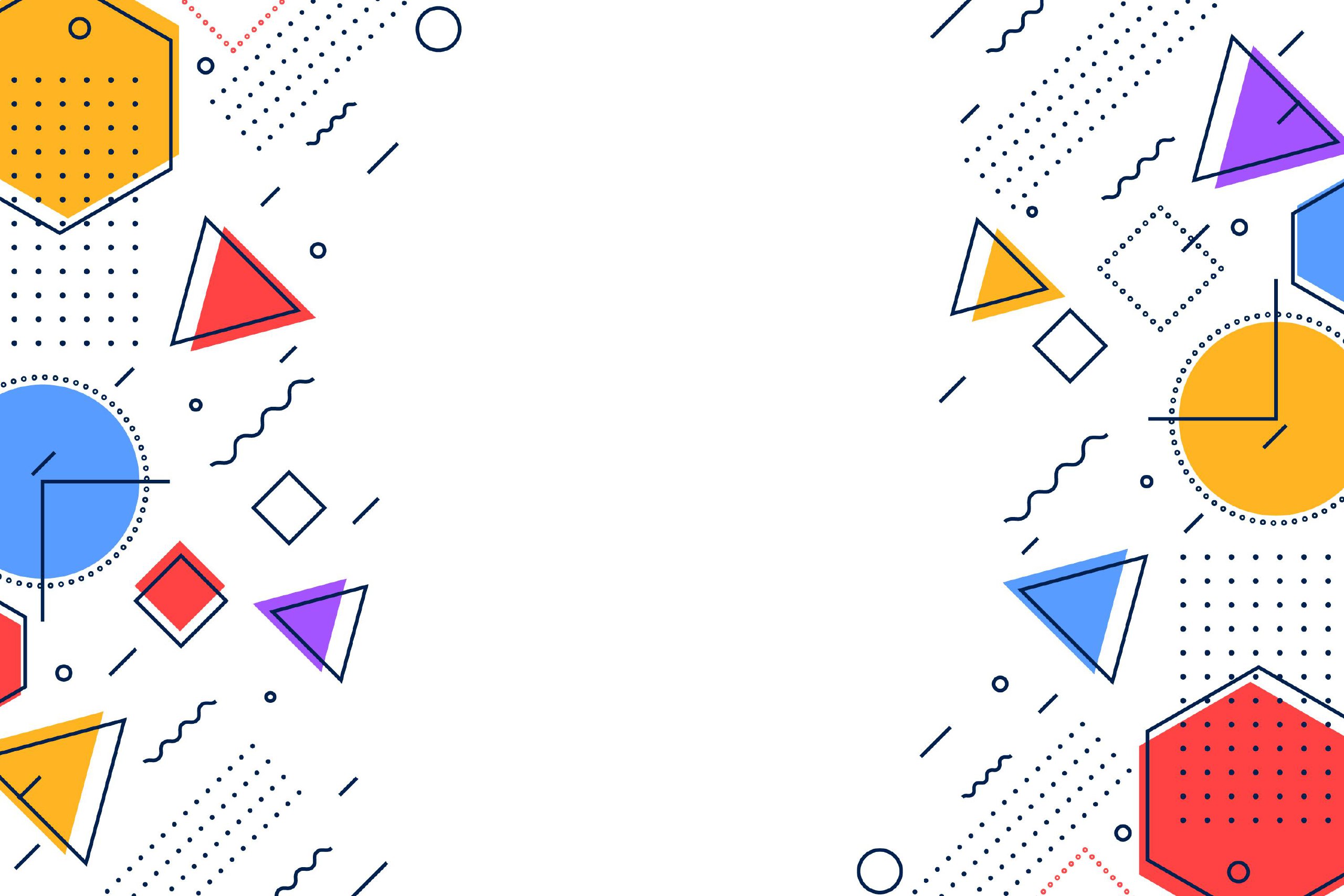 الحسن بن الهيثم
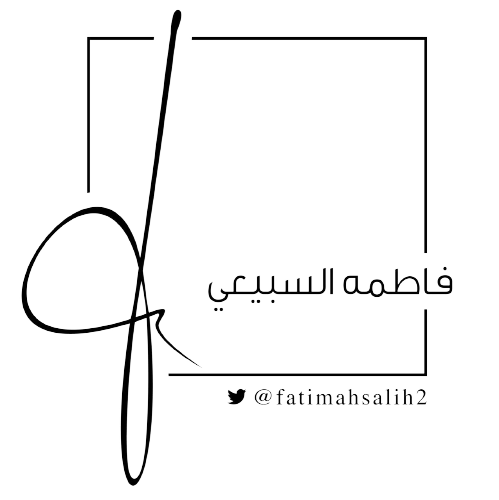 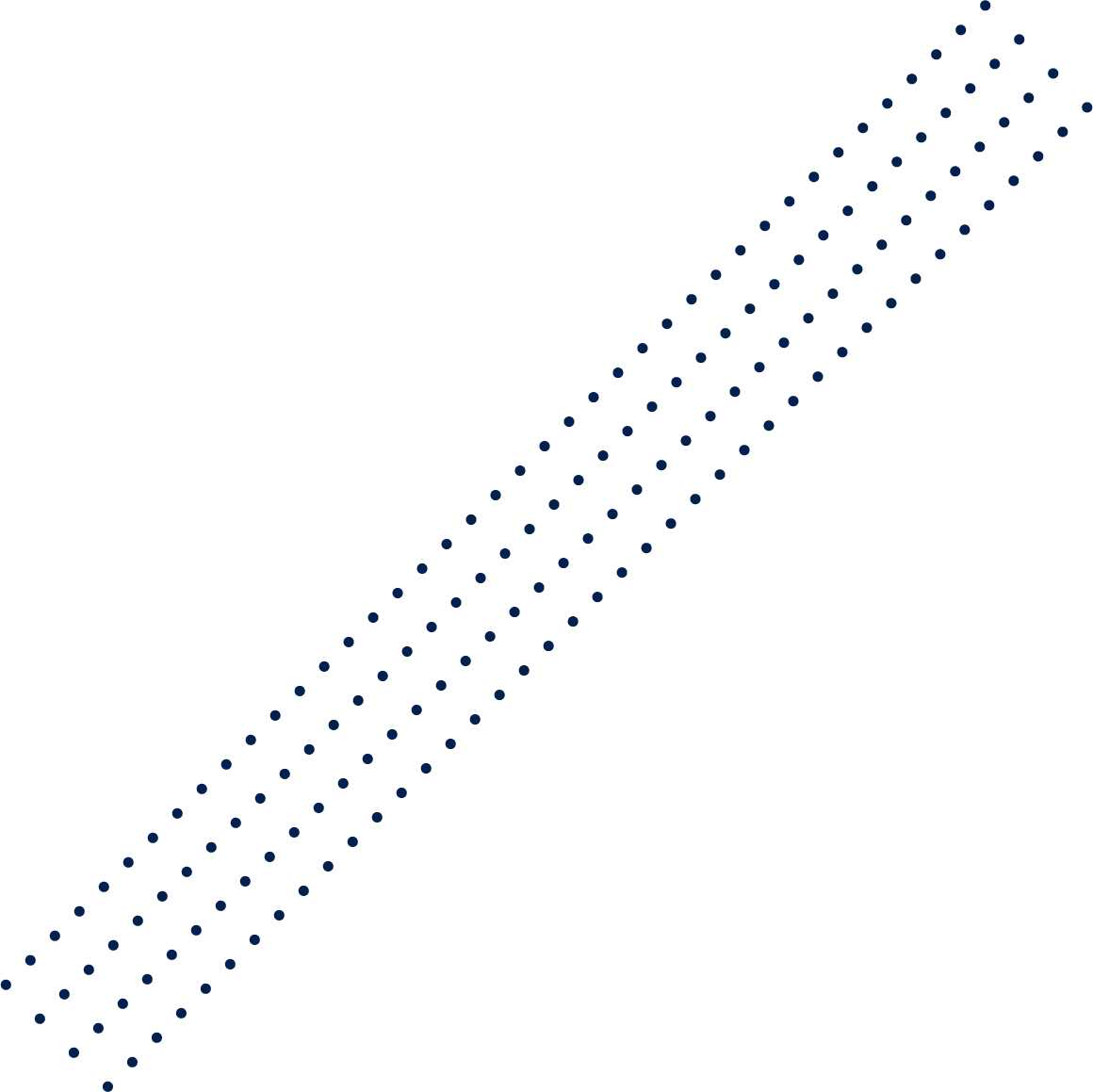 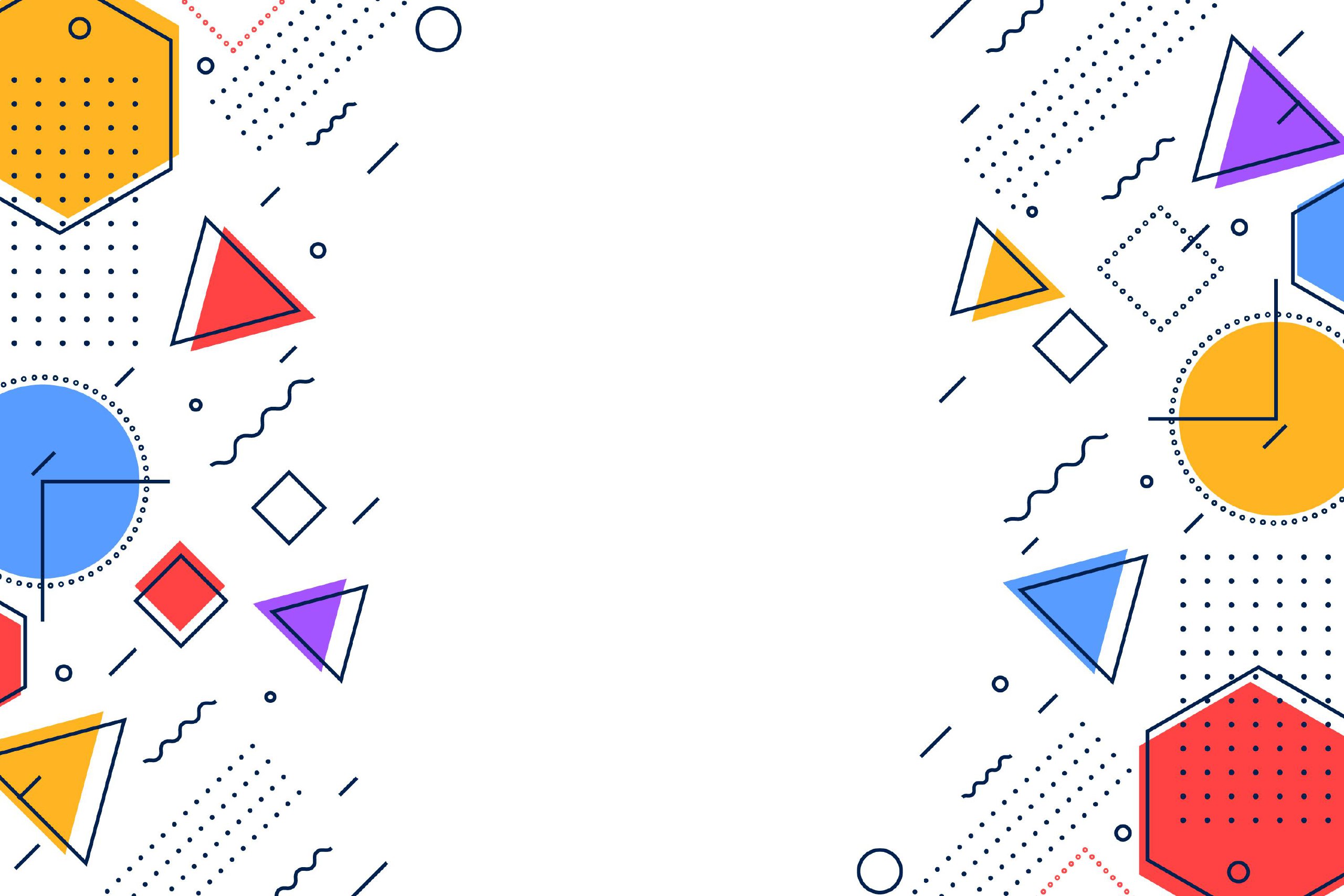 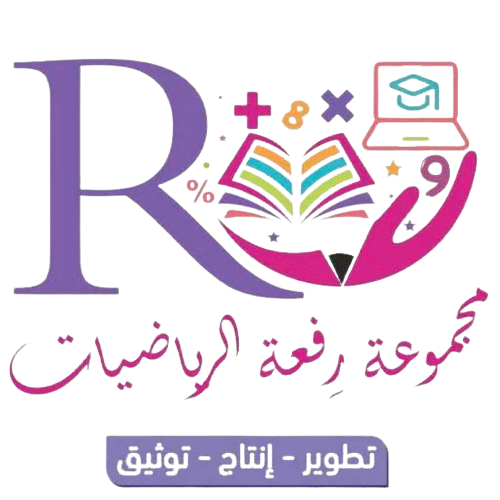 شريط الذكريات
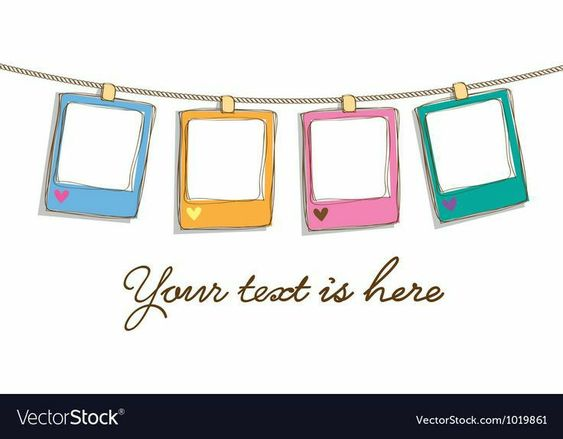 هل النسب التالية تشكل تناسباً
10 فائزين من بين 50 مشارك
15 فائز من بين 25 مشارك
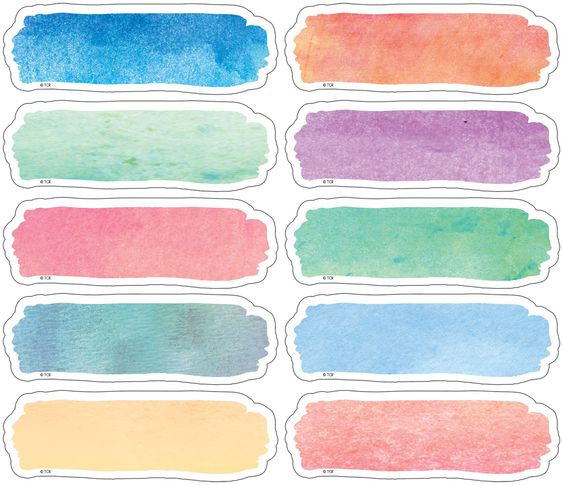 مبروووووك
ربحتِ نقطتين
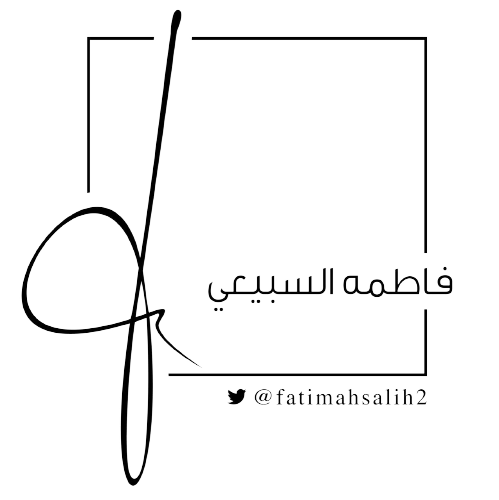 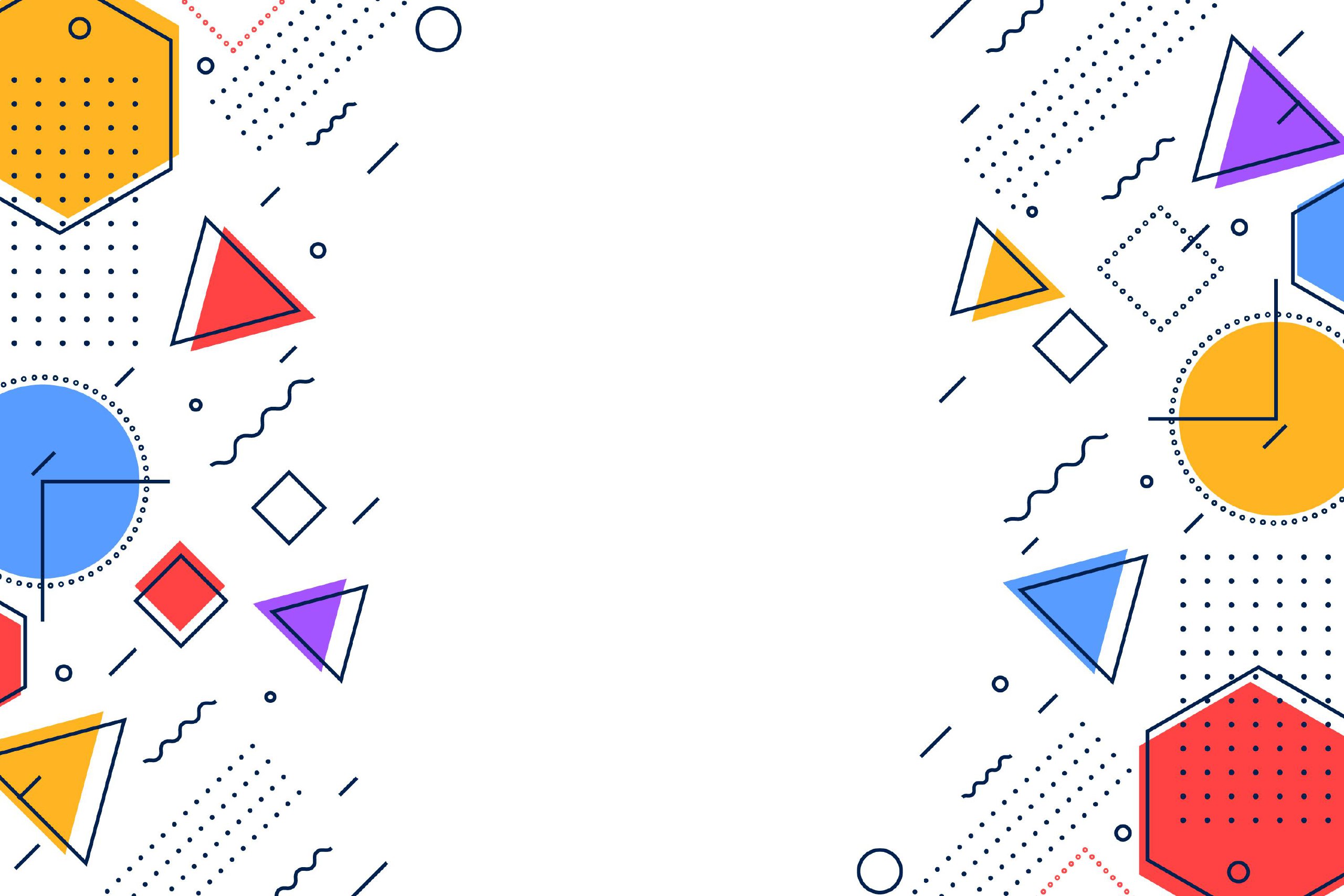 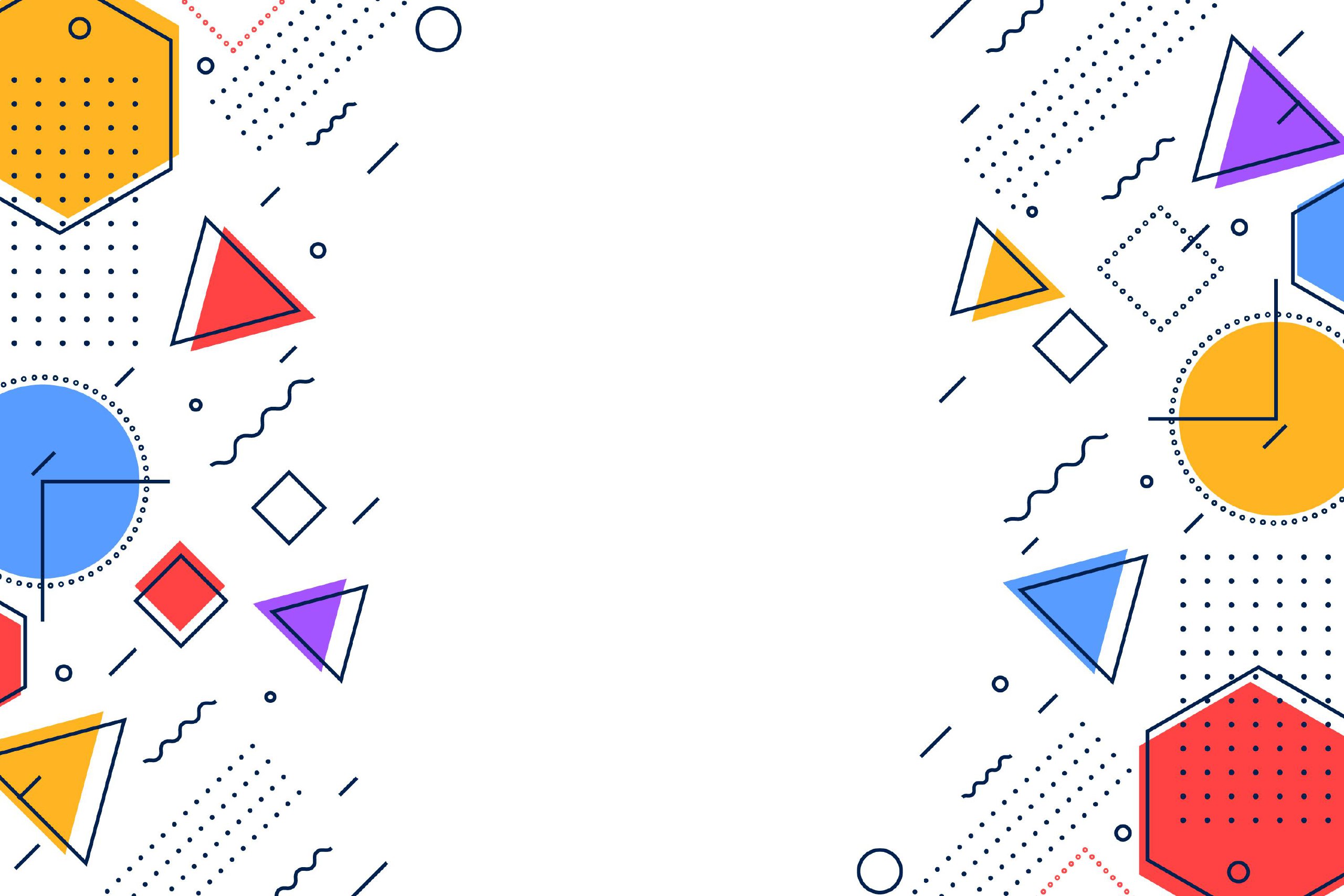 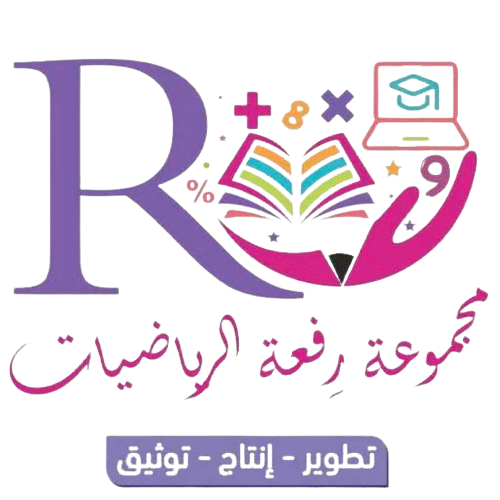 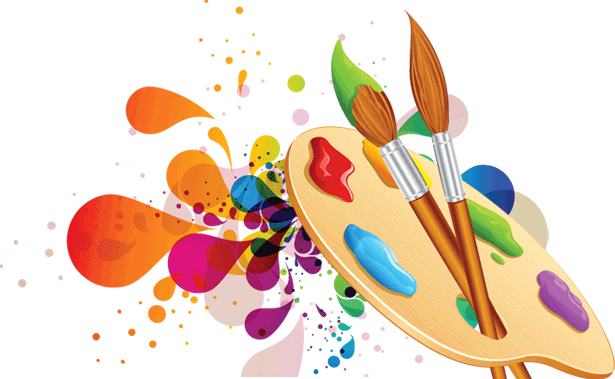 أسئلة البناء
لماذا تعد اللوحات المرسومة مفيدة؟
غالبًا ما يتم الخلط بين الفن ومهارة الرسم
إنها مهارة الصنع .
ما المعطيات التي تتضمنها هذه  اللوحات؟
سم بعض الأمثلة على اللوحات المستعملة في الحياة اليومية
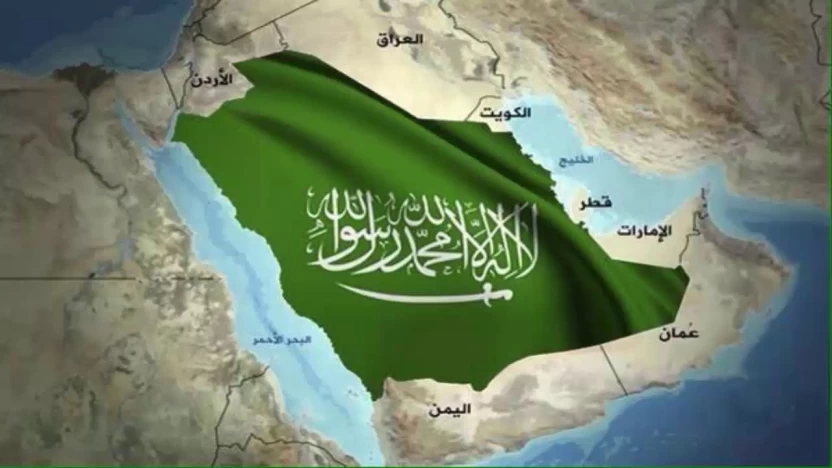 لأهمية مهارة الرسم
سنتعلمها
في الرياضيات
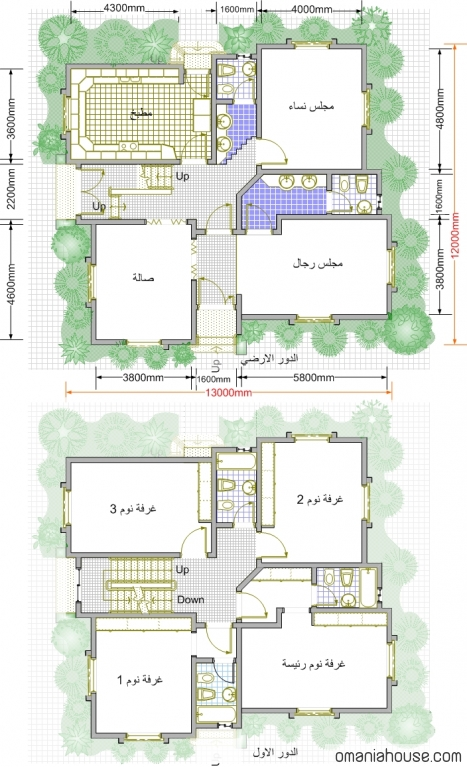 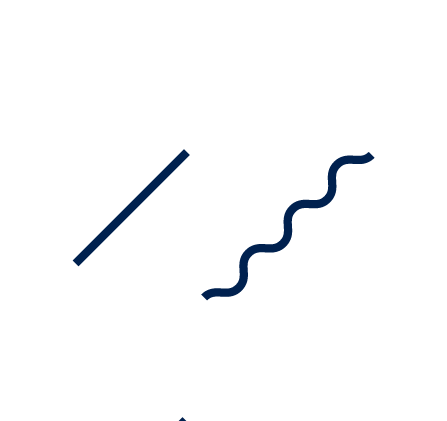 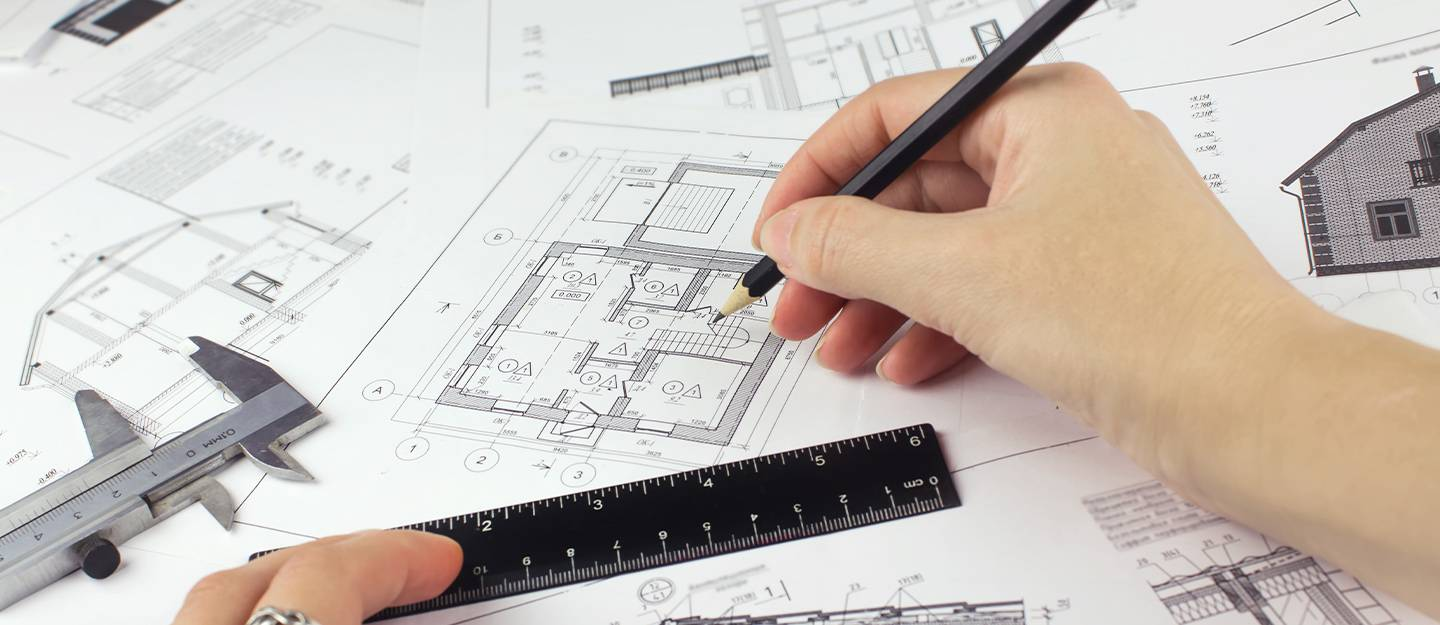 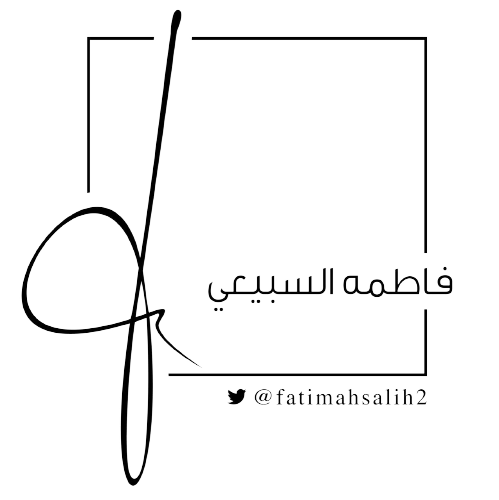 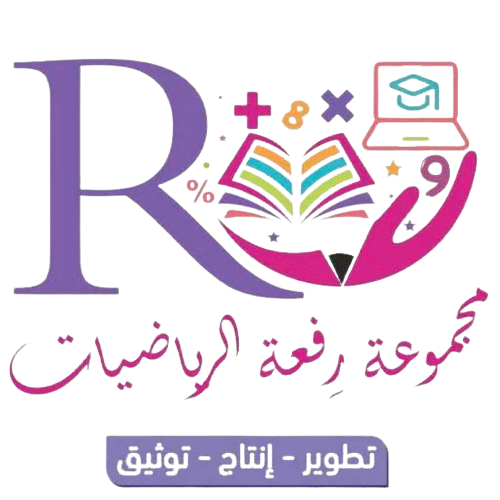 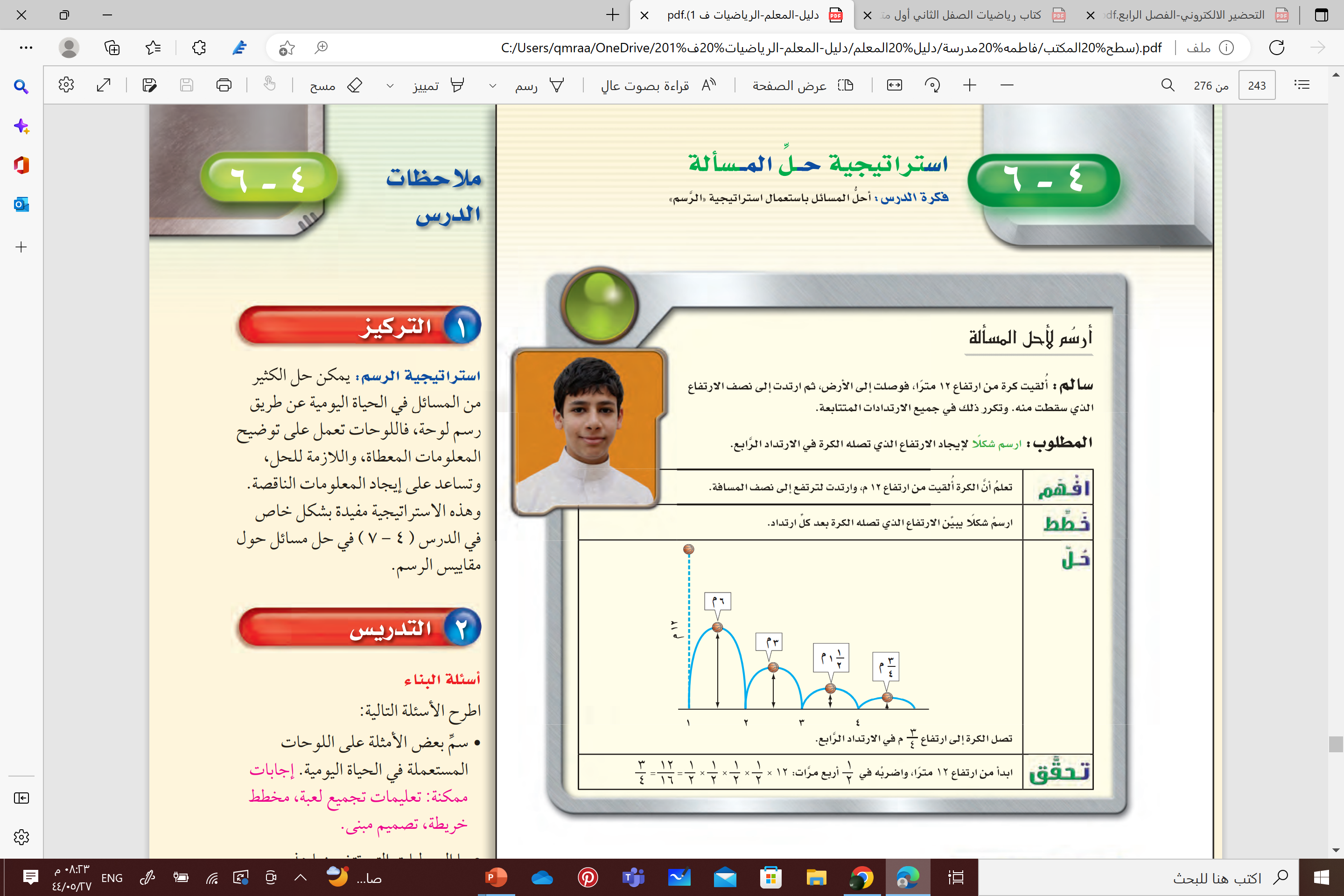 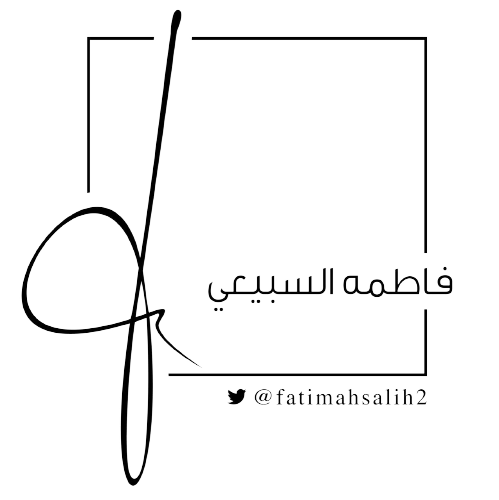 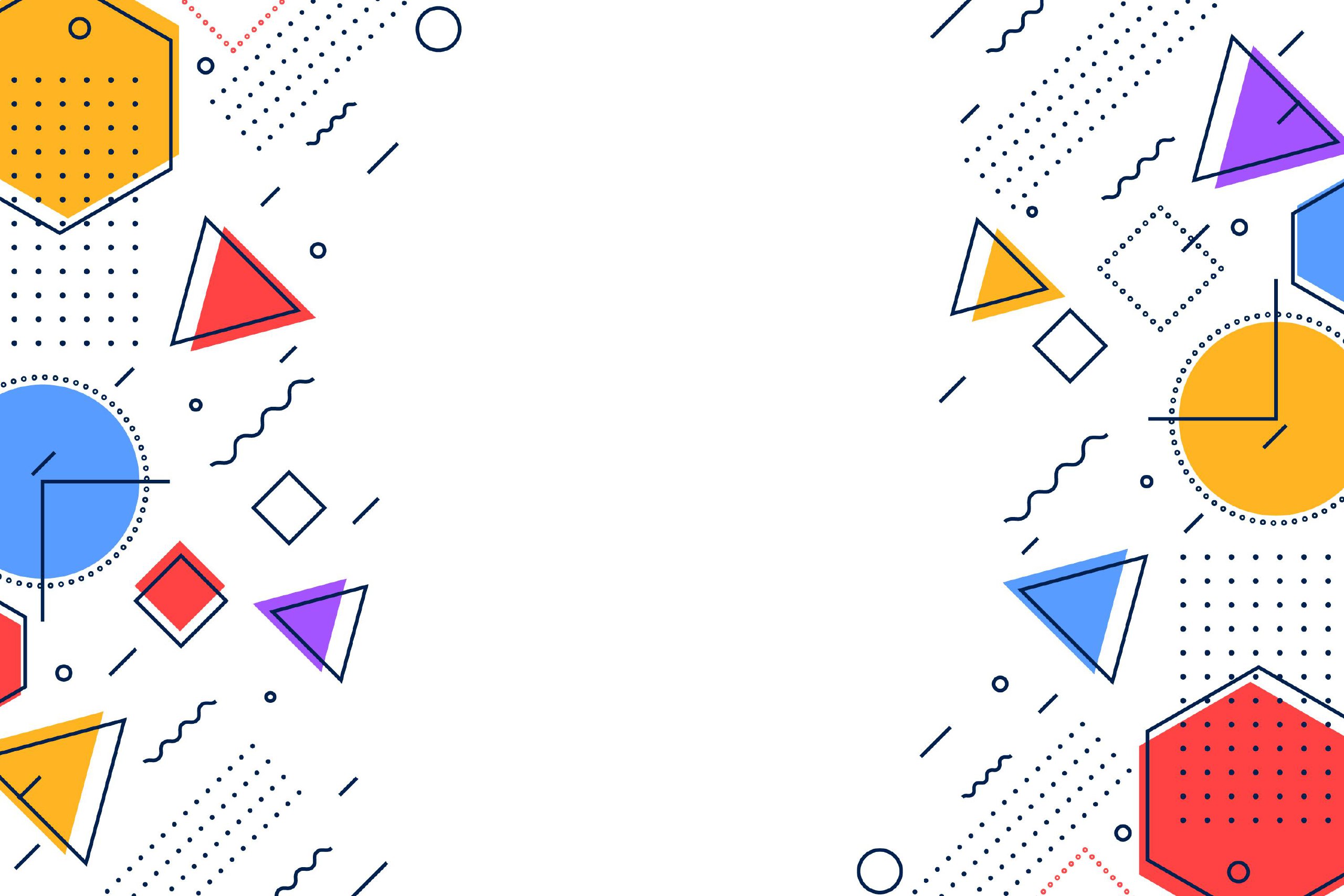 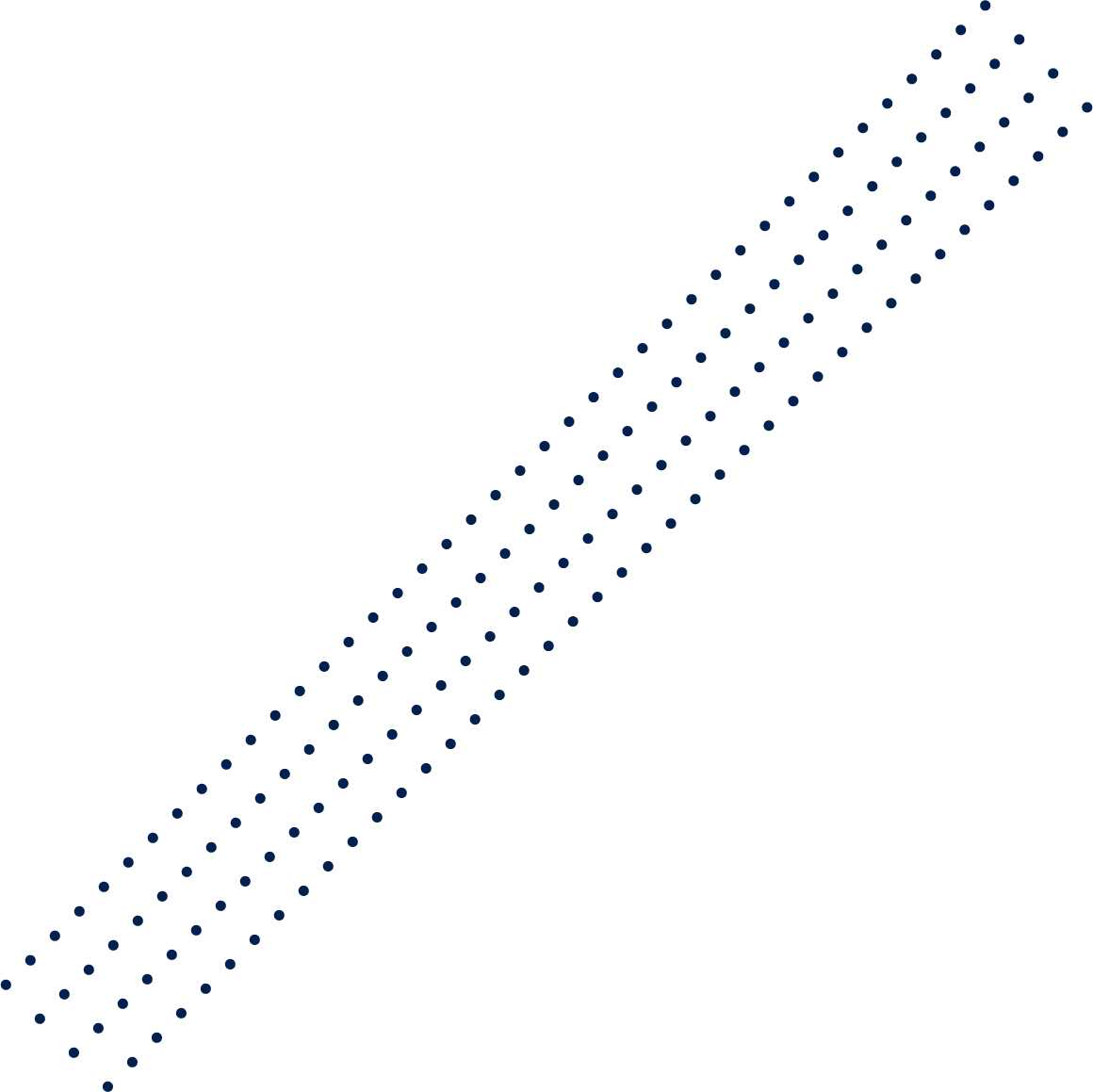 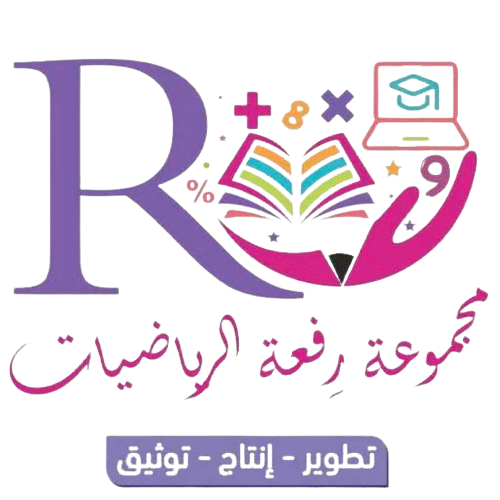 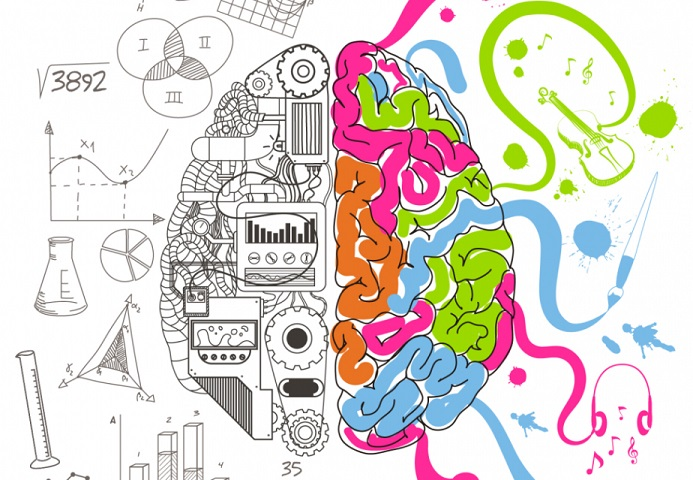 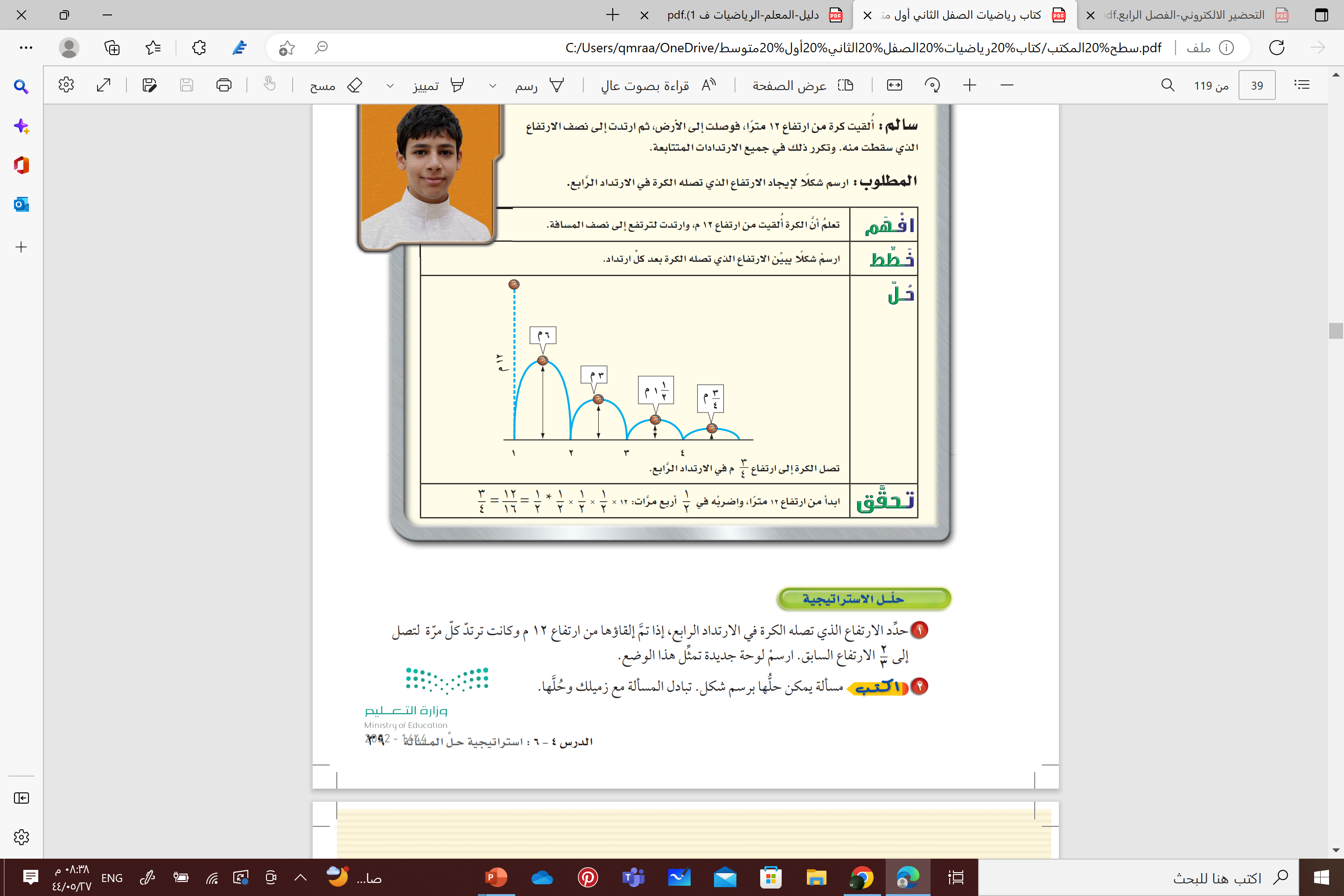 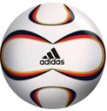 5
1
10
3م
5 م
2م
9
3
27
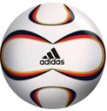 12م
الارتفاع المطلوب
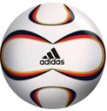 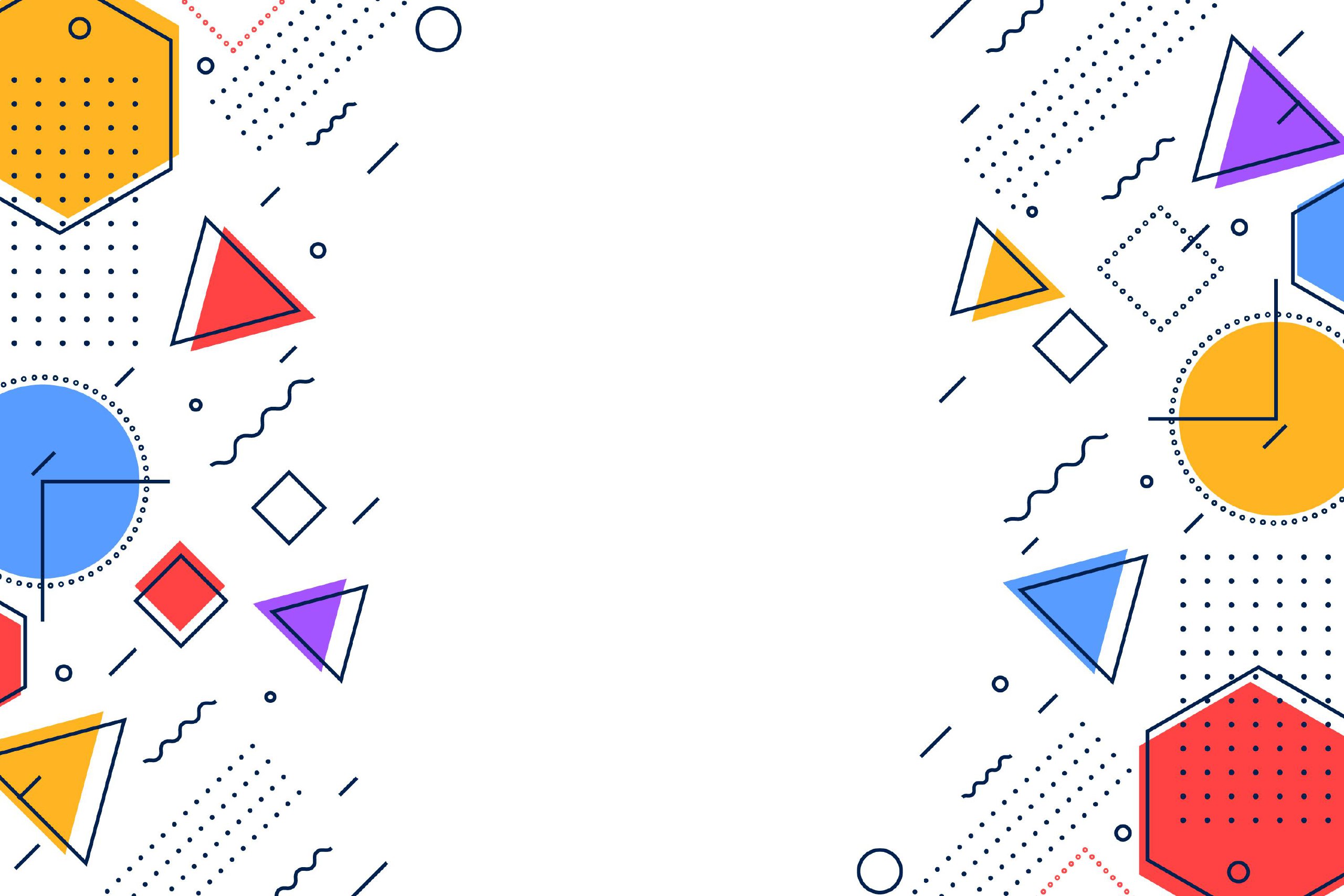 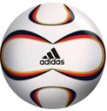 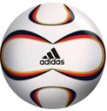 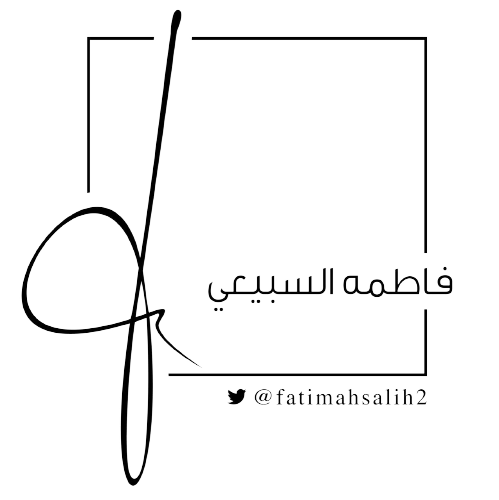 8 م
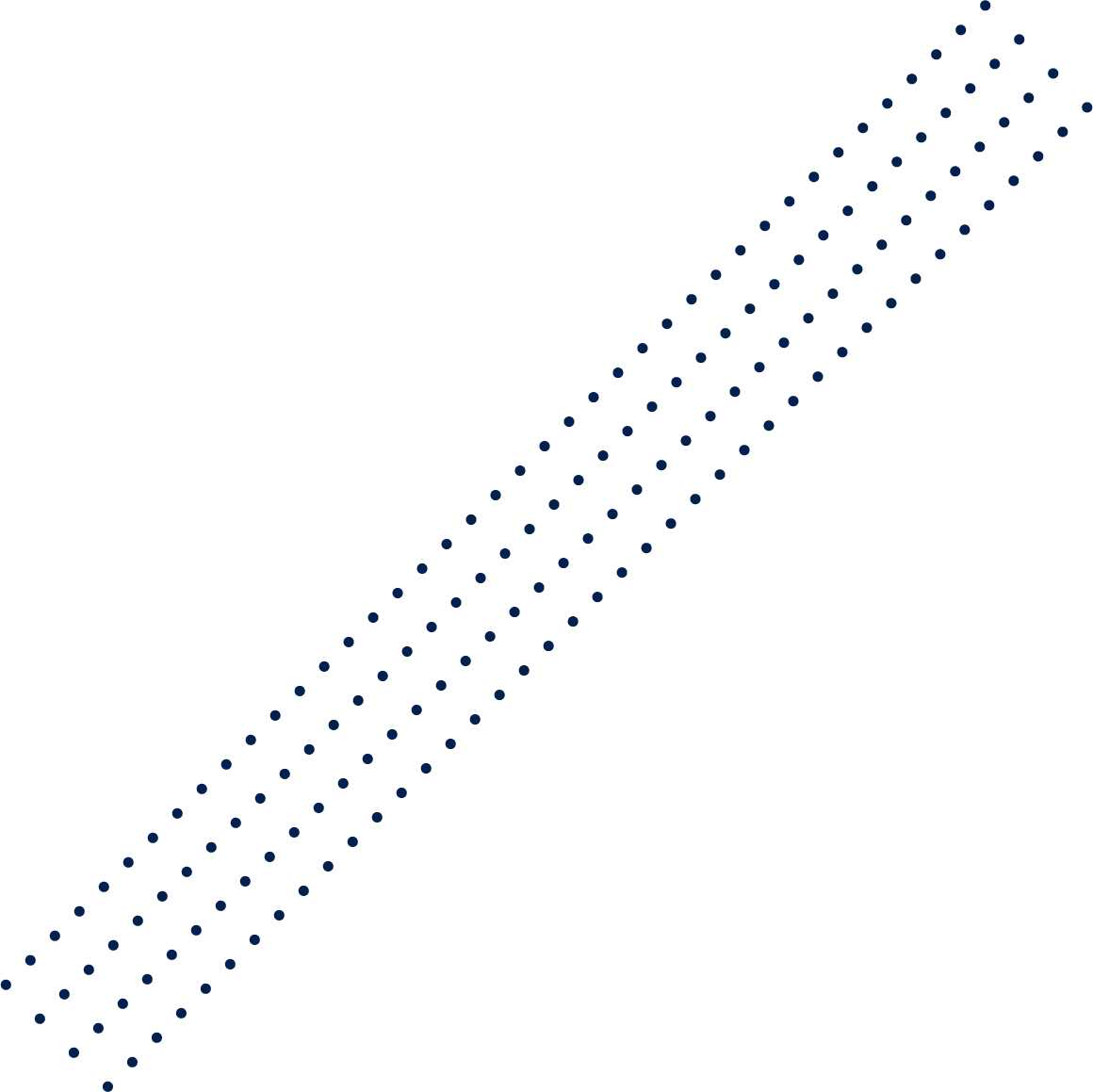 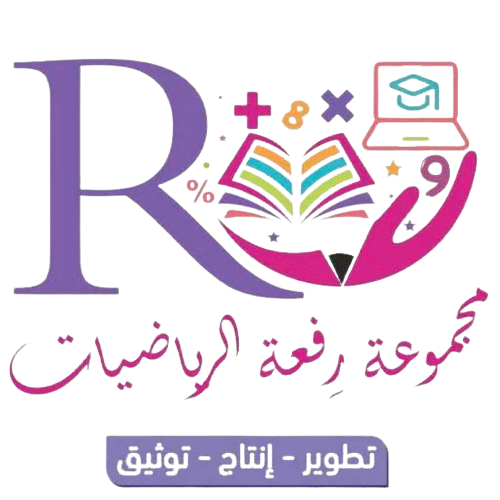 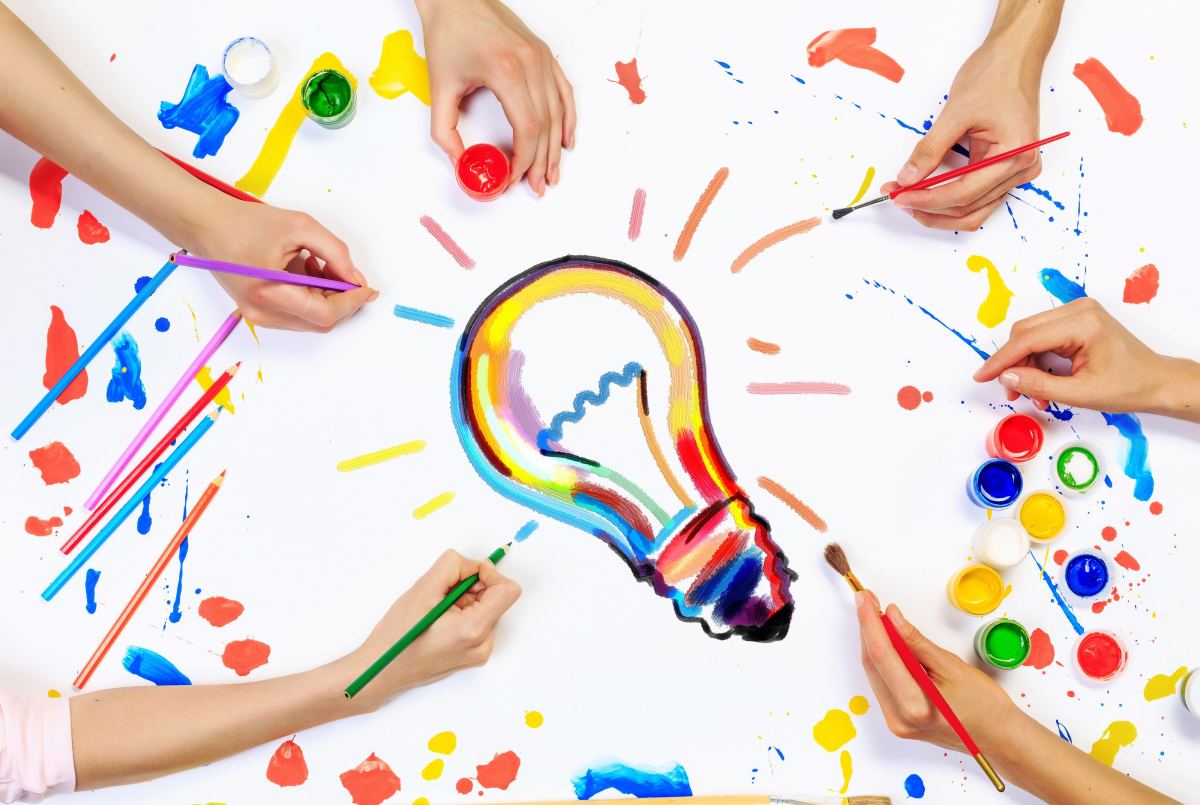 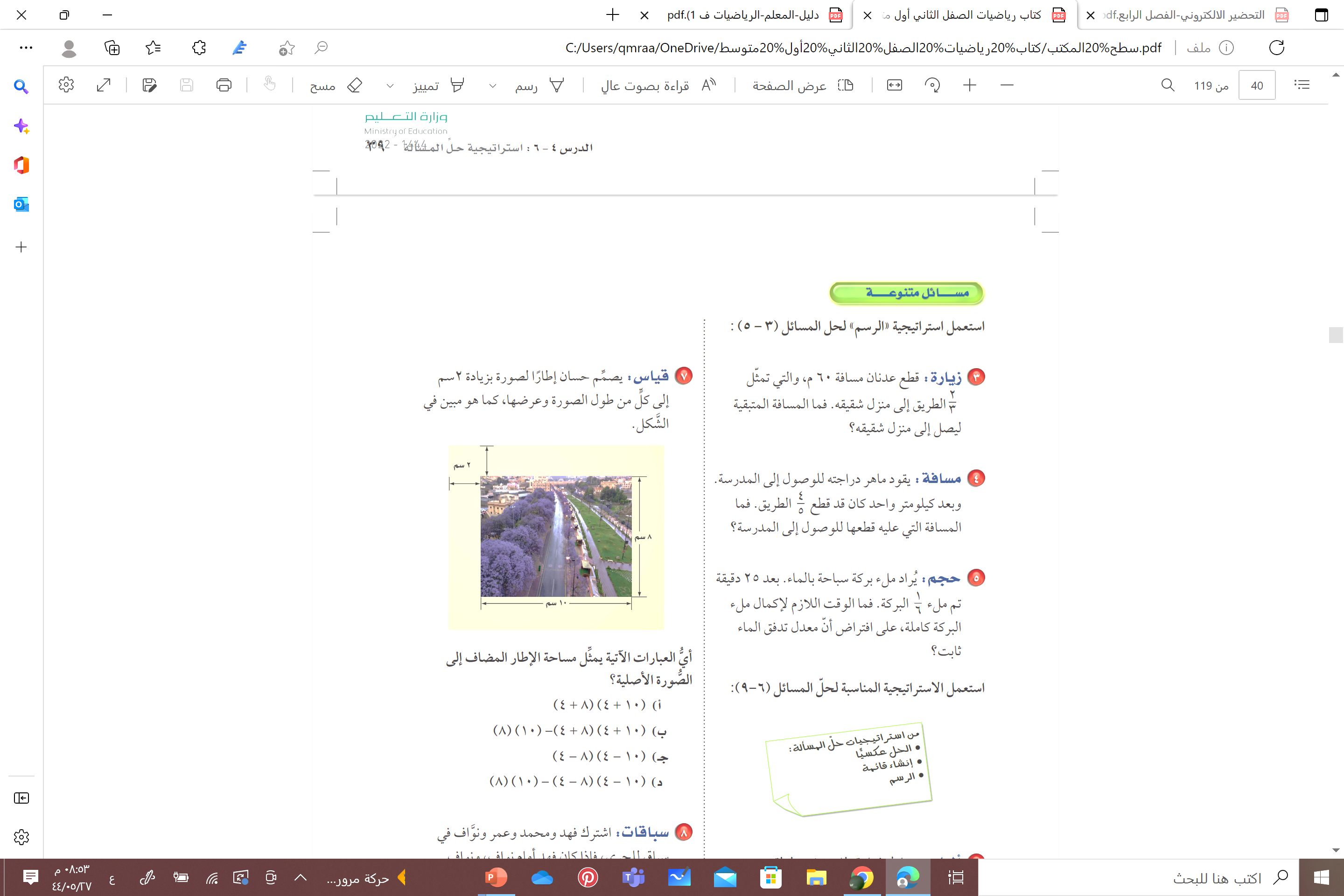 استراتيجية الرسم
التعلم فردي
2
افهم
المعطيات :
قطع عدنان مسافة 60 م  والتي تمثل          الطريق إلى منزل  شقيقه .
3
المطلوب :
فما المسافة المتبقية ليصل إلى منزل شقيقه ؟
اخطط :
أحل المسألة باستعمال استراتيجية ( الرسم )
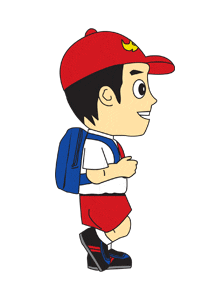 احل
المسافة التي قطعها عدنان
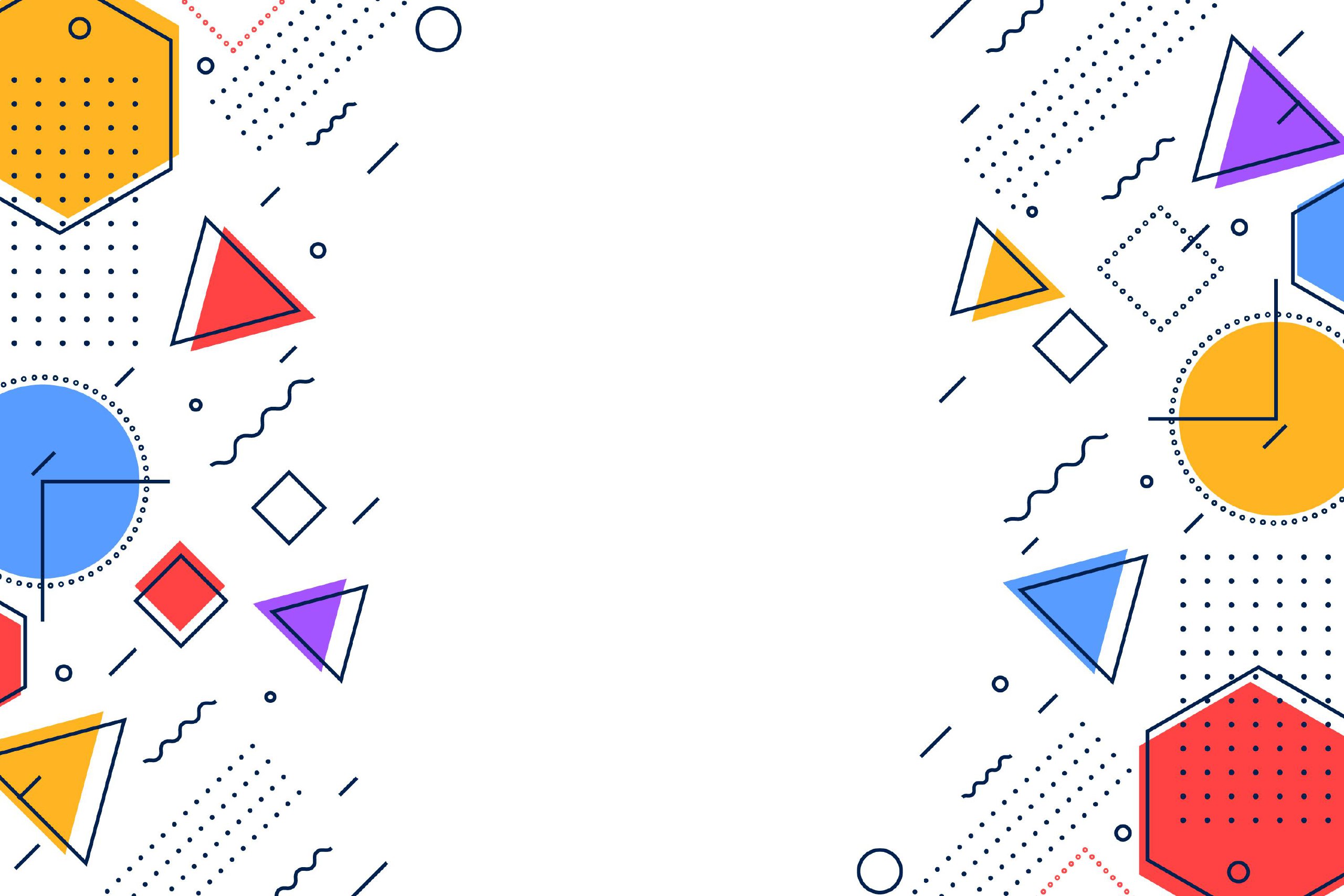 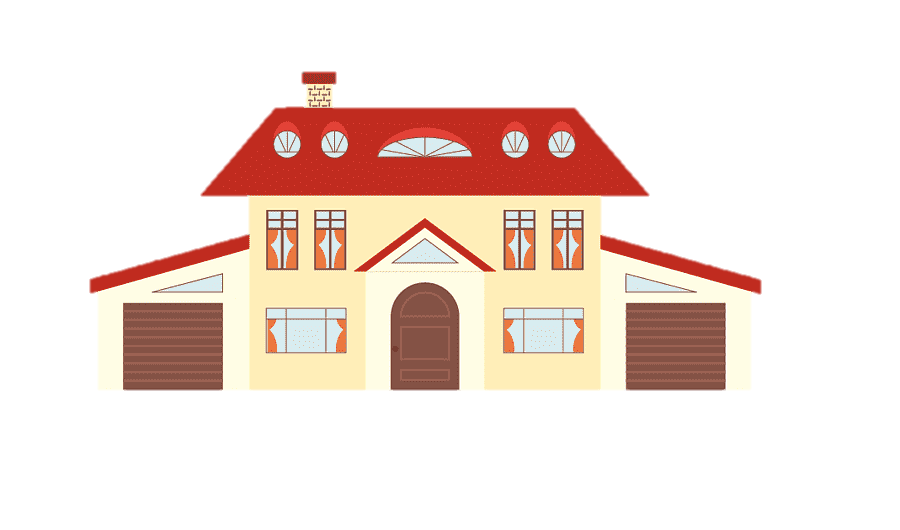 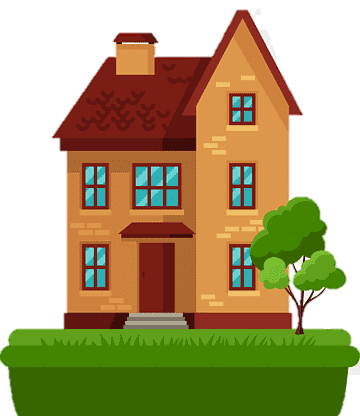 المسافة المتبقية
60
÷ 2 = 30 م
30م
30 م
30 م
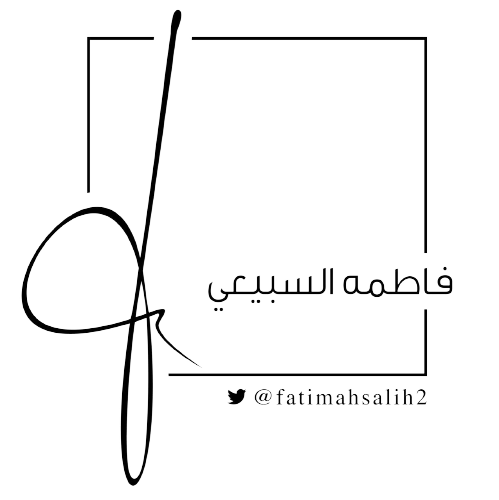 منزل عدنان
منزل شقيقة
1
1
1
3
3
3
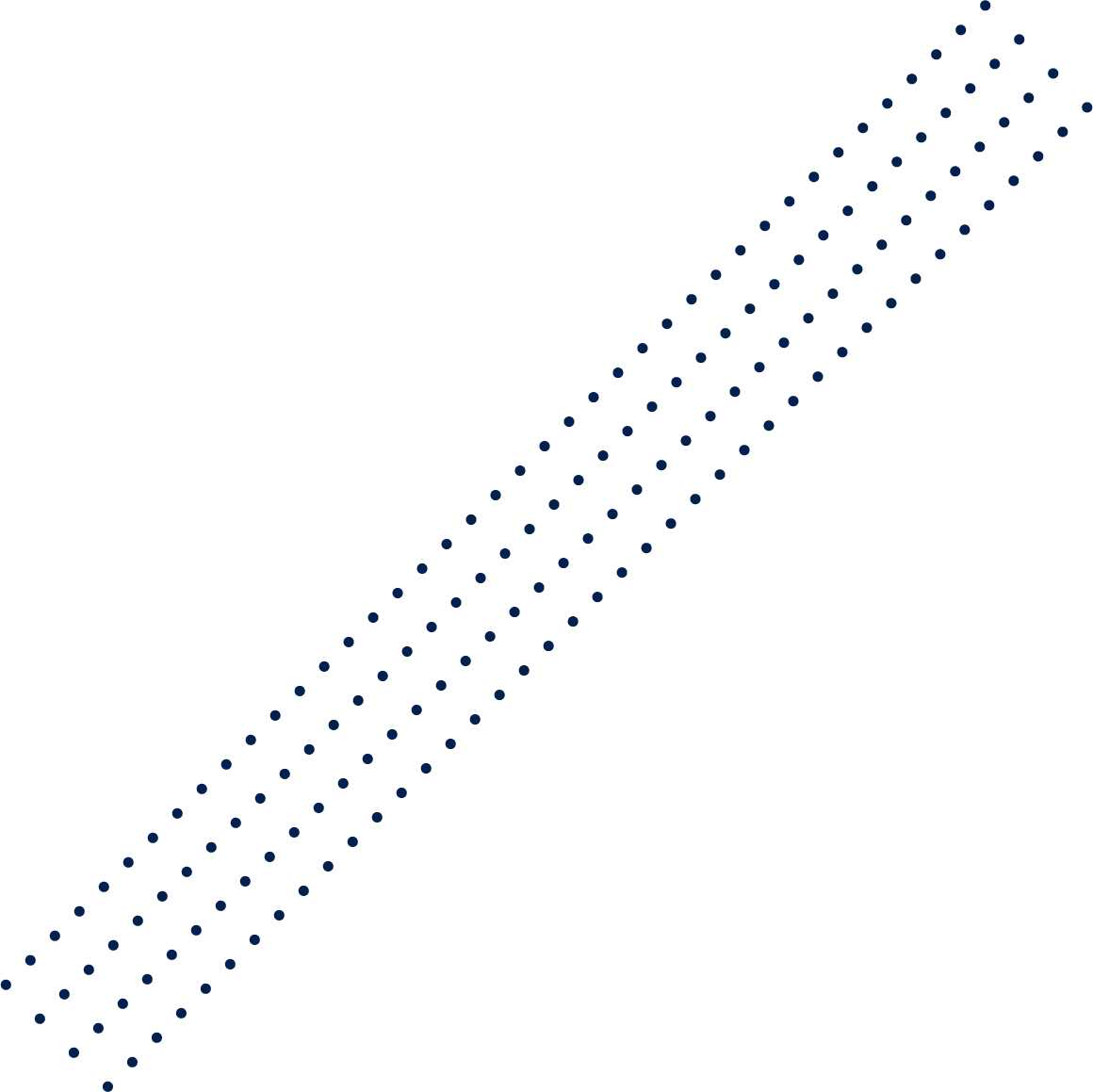 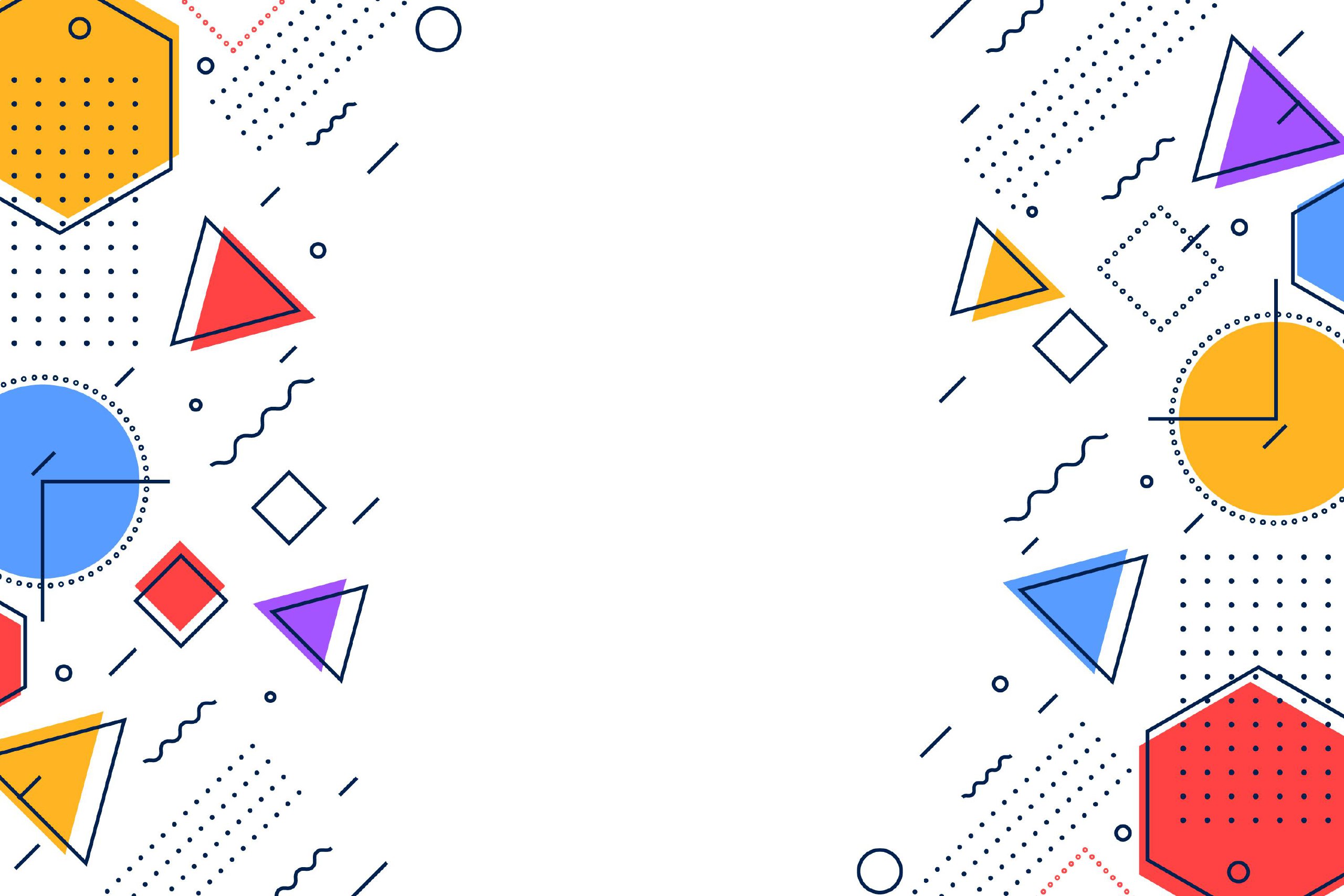 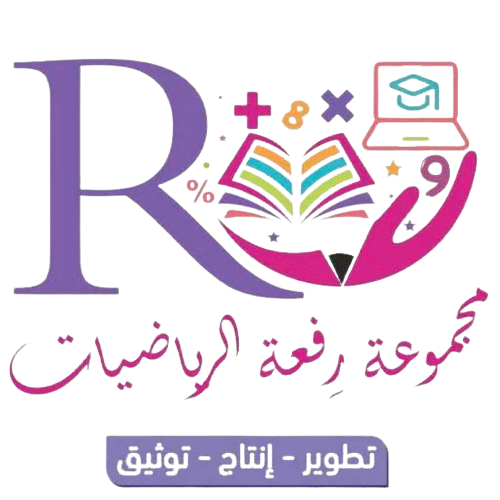 اتحقق
90 – 30 = 60
وهي ثلثي المسافة التي قطعها عدنان إلى منزل شقيقه
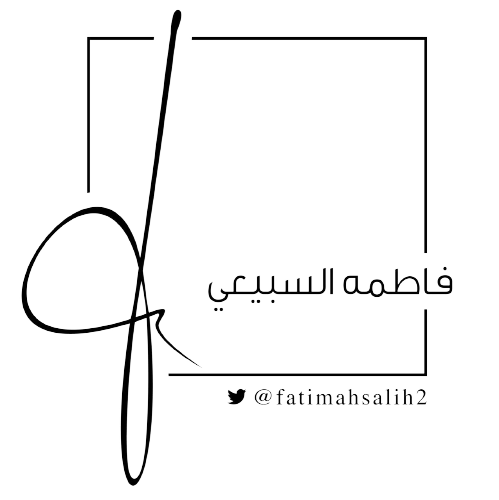 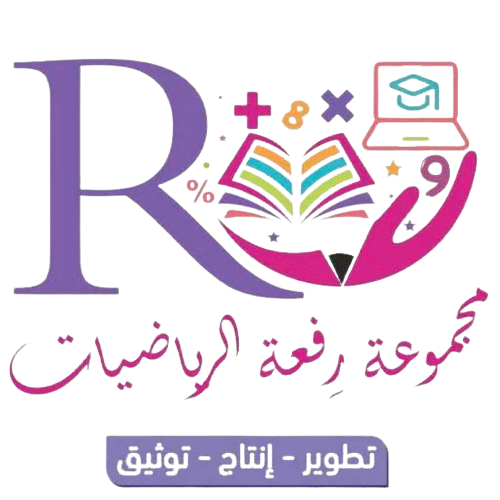 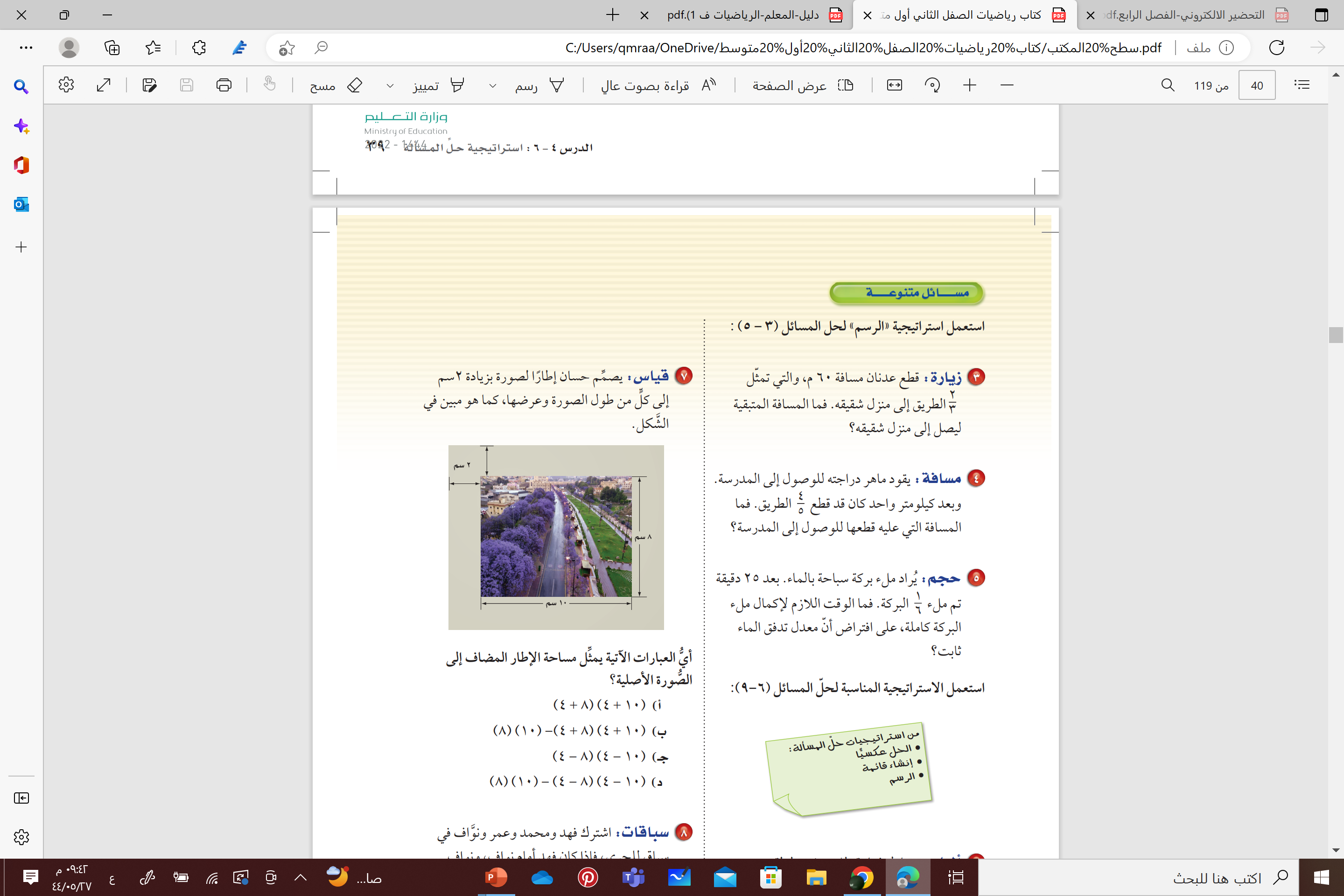 استراتيجية الرسم
التعلم التعاوني
المعطيات:
4
يقود ماهر دراجته للوصول للمدرسة وبعد كيلو متر واحد كان قد قطع           الطريق
افهم
5
المطلوب :
فما المسافة التي قطعها للوصول للمدرسة ؟
اخطط
أحل المسألة باستعمال استراتيجية ( الرسم )
احل
1.25 كلم
5 × 0.25 =
المسافة التي قطعها =
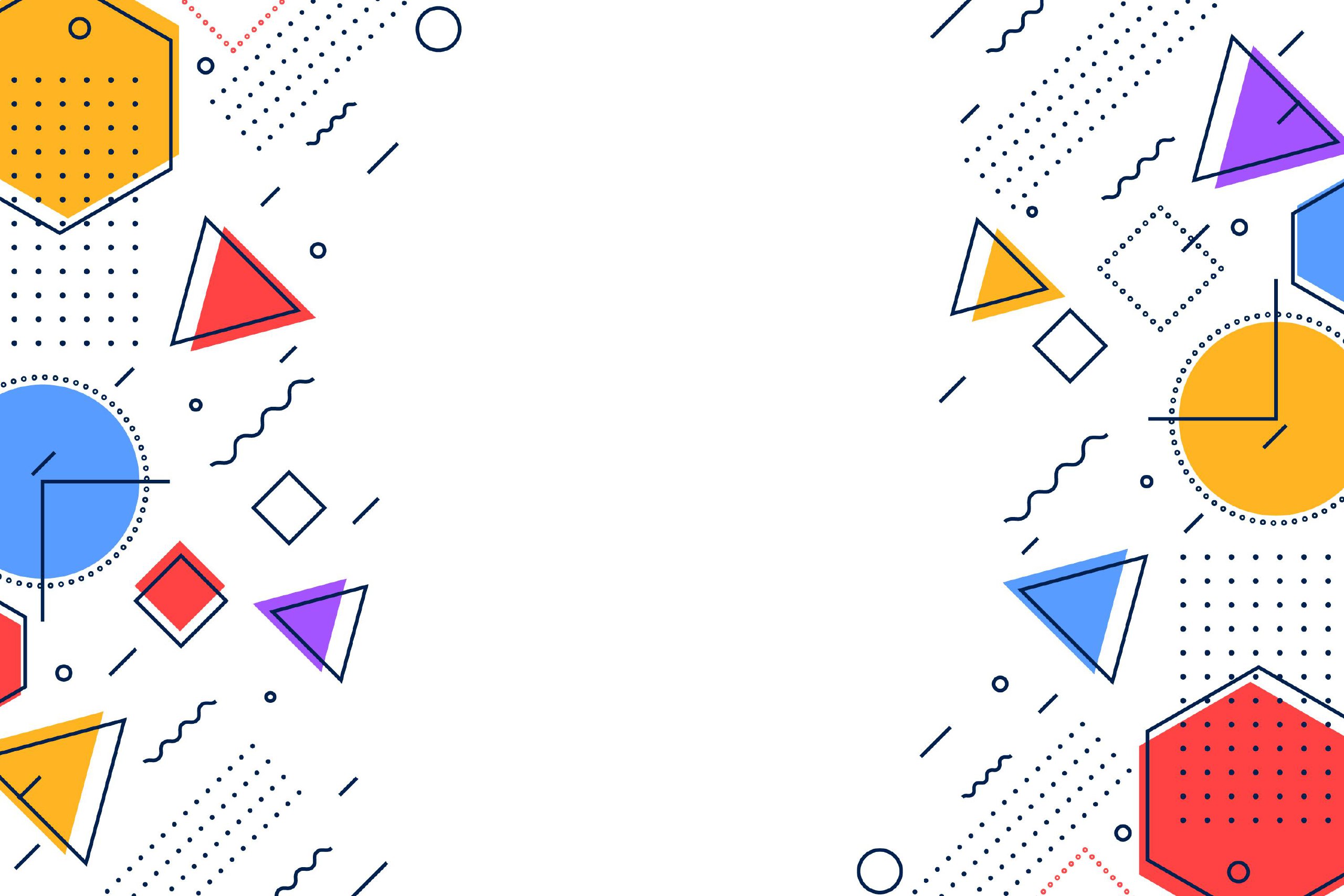 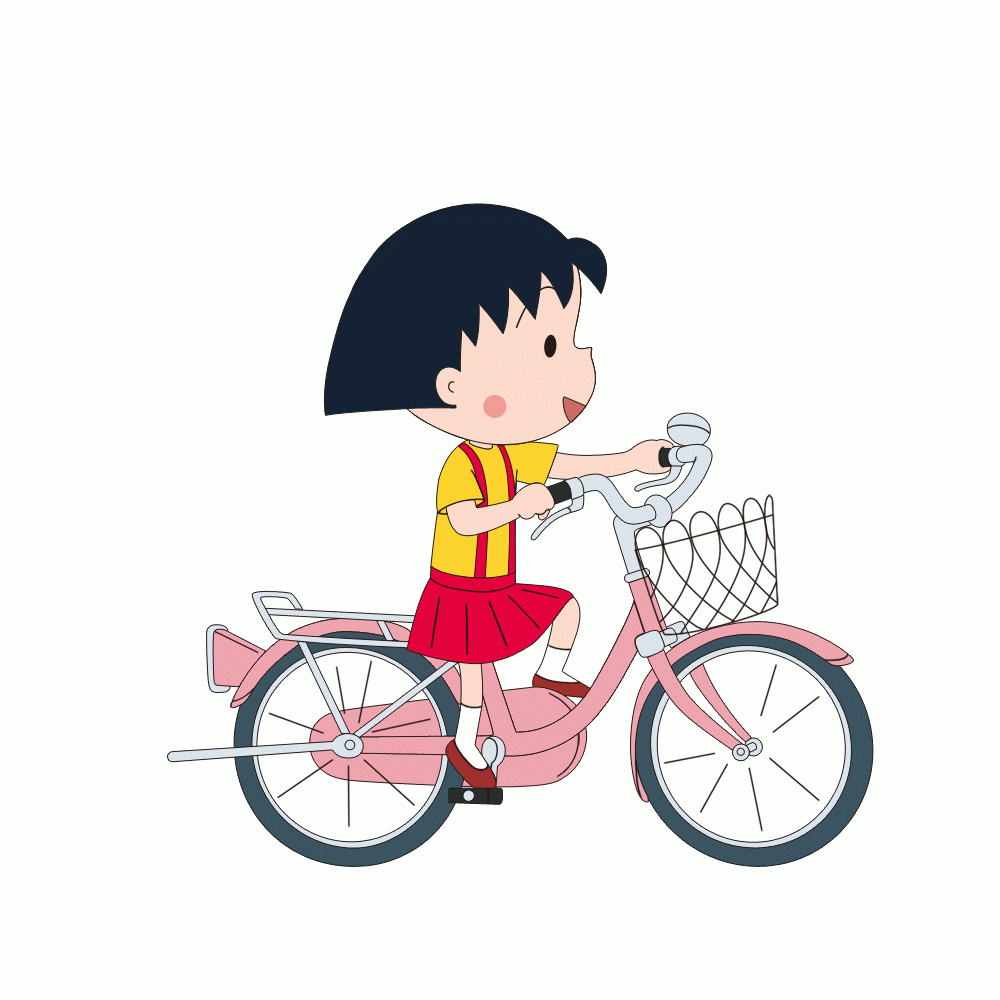 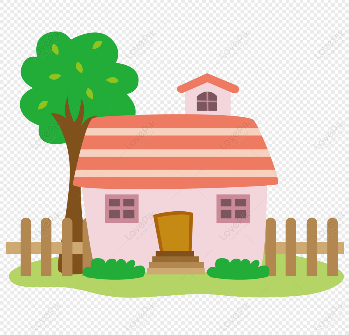 المسافة التي قطعها ماهر 1كيلومتر
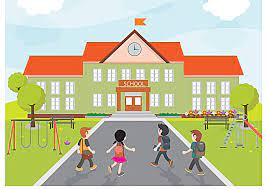 = 0.25 كلم
1 ÷4
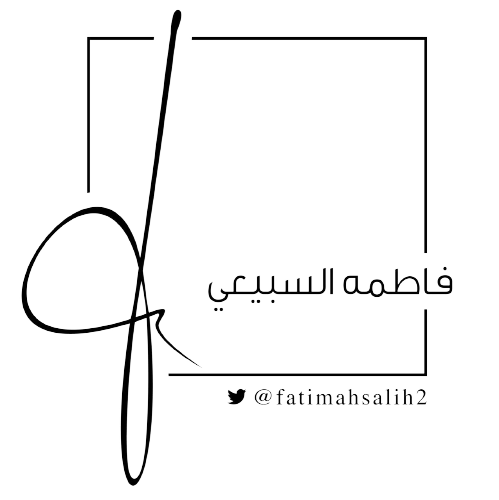 0.25 كلم
0.25 كلم
0.25 كلم
0.25كلم
0.25كلم
1
منزل ماهر
1
1
1
1
المدرسة
5
5
5
250م
5
5
250م
250م
250م
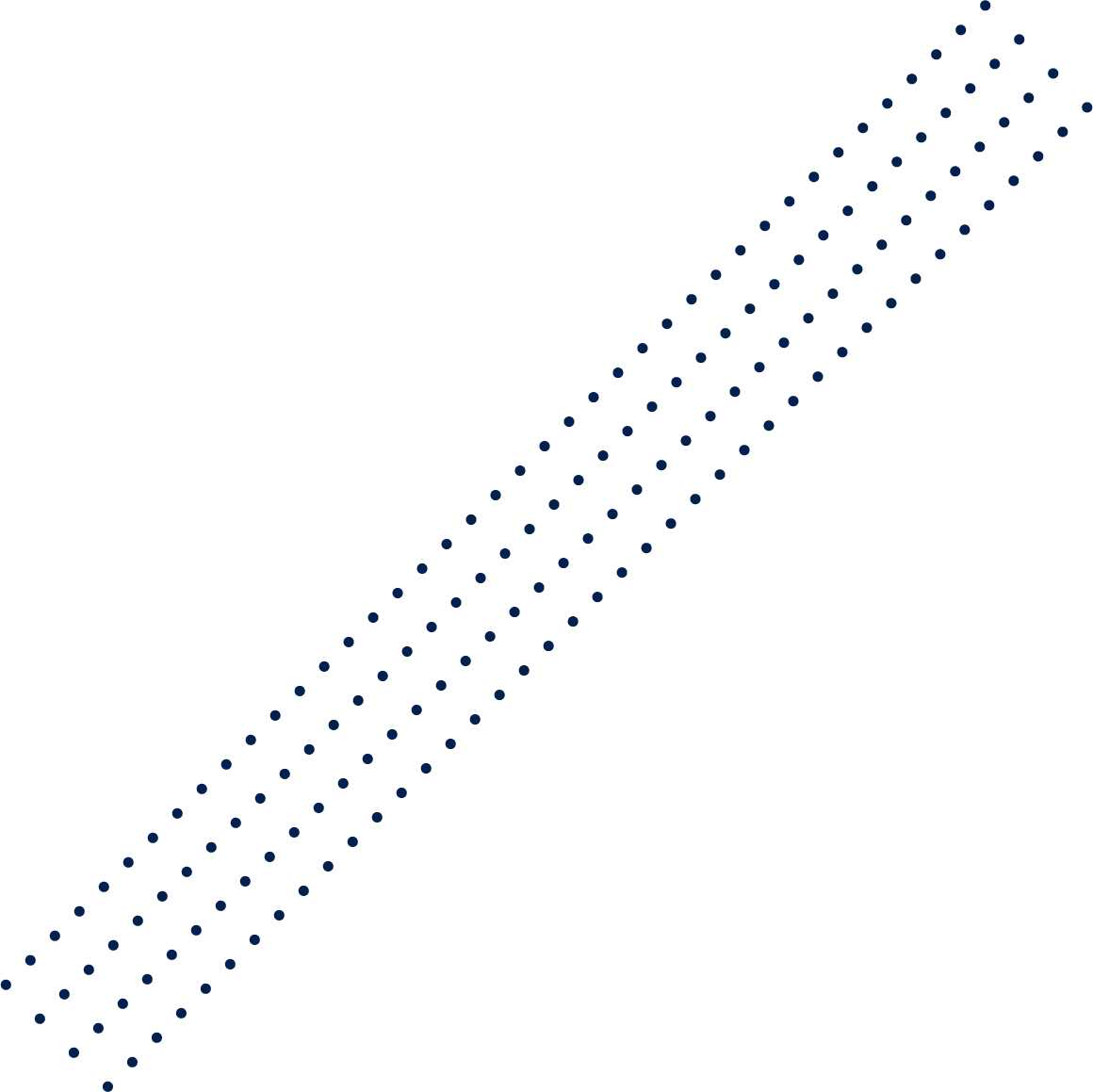 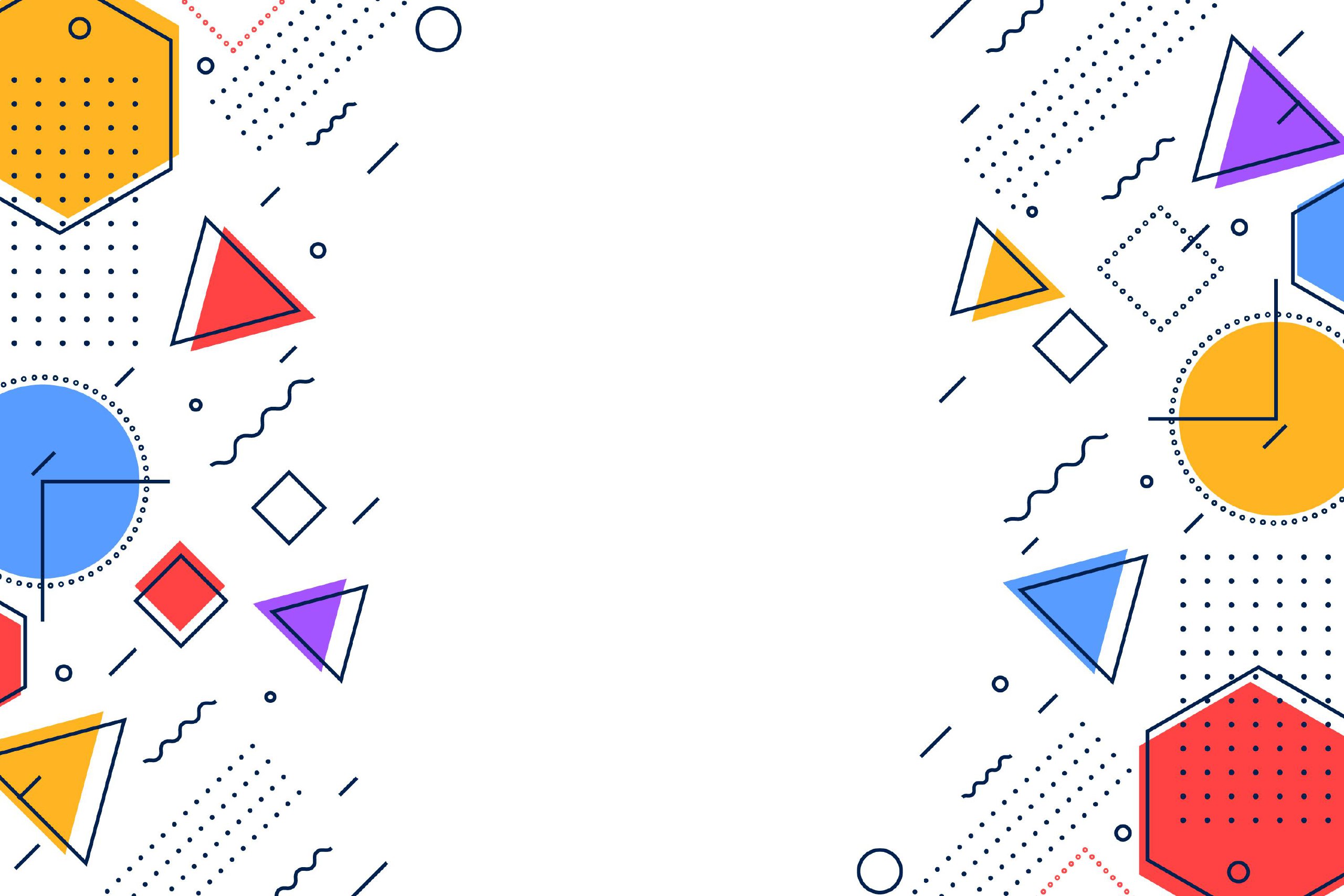 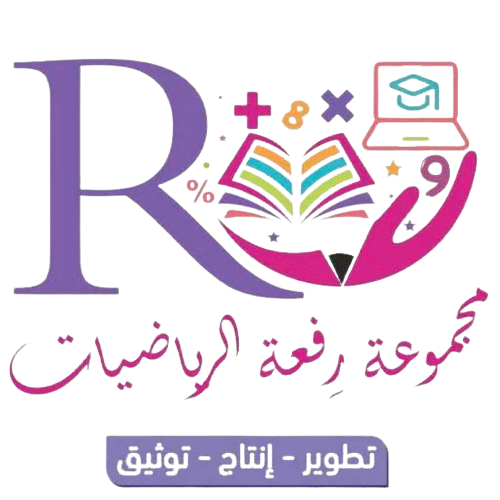 اتحقق
1.25 كلم ÷  5 = 0,25
وهي المسافة المتبقية للوصول
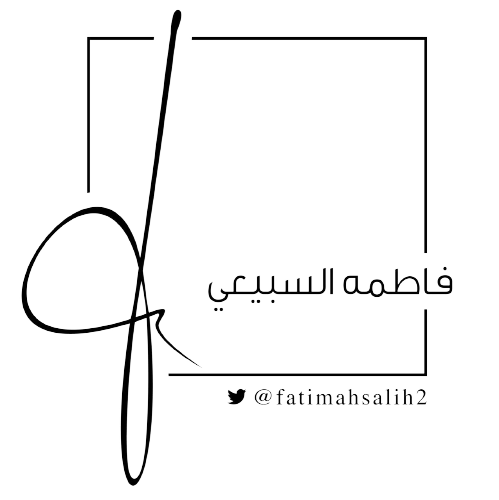 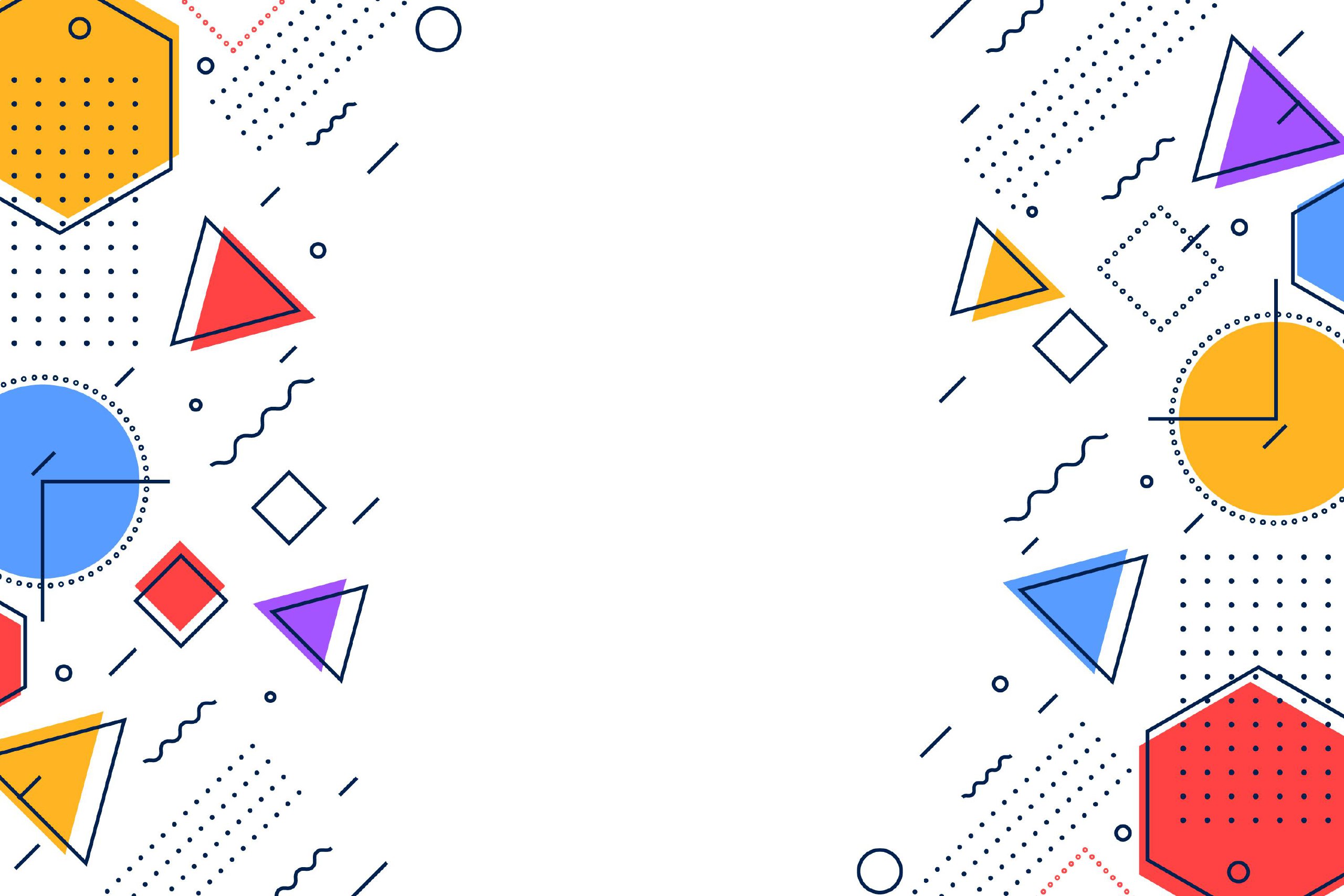 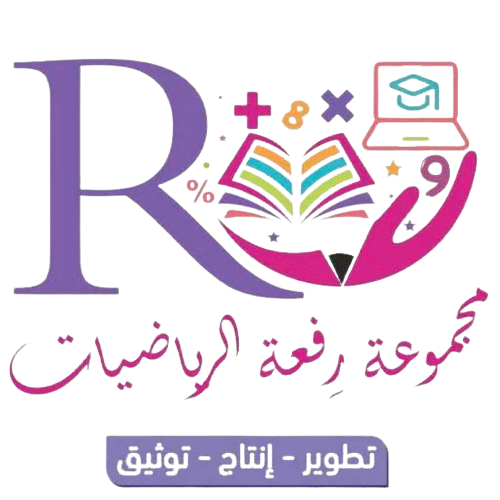 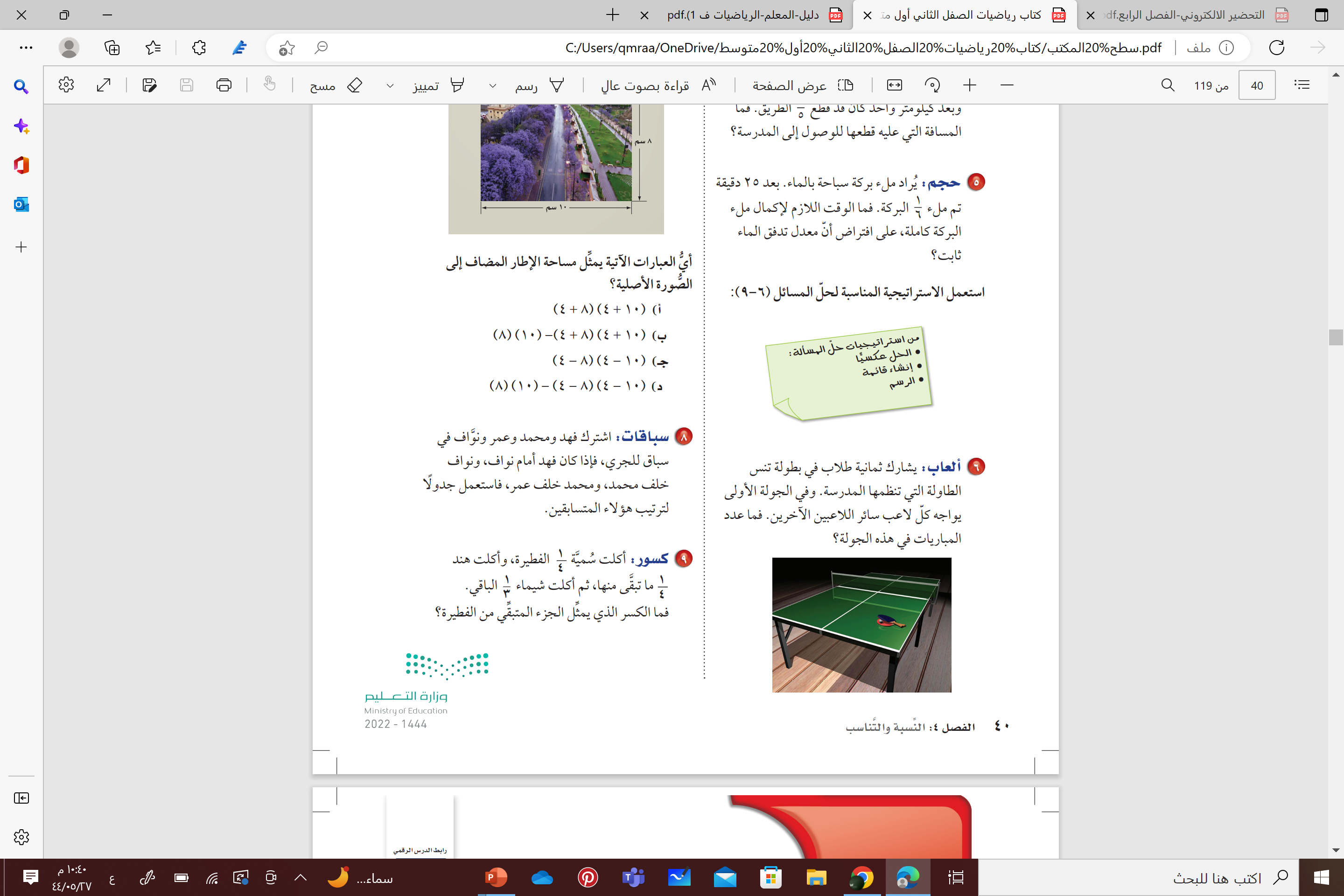 استراتيجية إنشاء قائمة
التعلم التعاوني
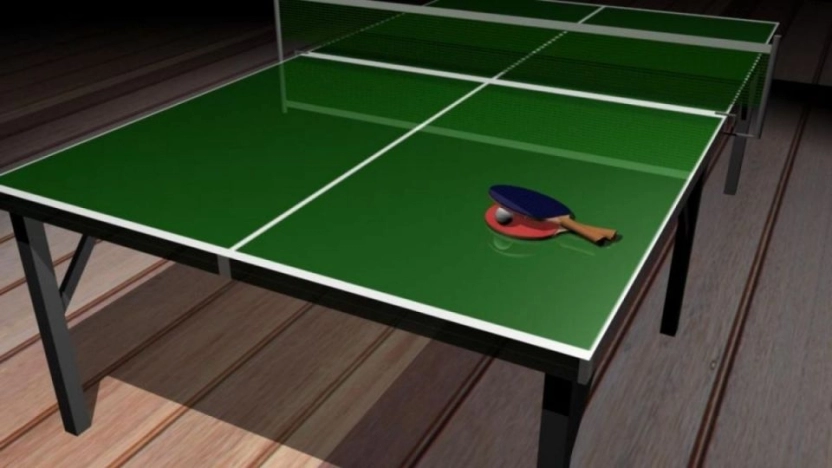 افهم
المعطيات :
يشارك ثمانية طلاب في بطولة التنس وكل لاعب يواجه سائر اللاعبين
المطلوب :
فما عدد المباريات ؟
اخطط
أحل المسألة باستعمال استراتيجية ( إنشاء قائمة  )
احل
8
7
6
5
4
3
2
1
ثمانية لاعبين
5
8
7
6
8
7
6
5
4
3
2
1
8
7
6
8
7
6
5
4
3
2
28 جولة
8
7
8
7
6
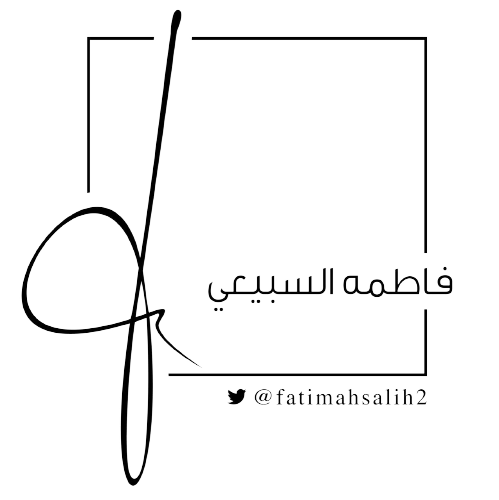 5
4
3
8
7
6
4
5
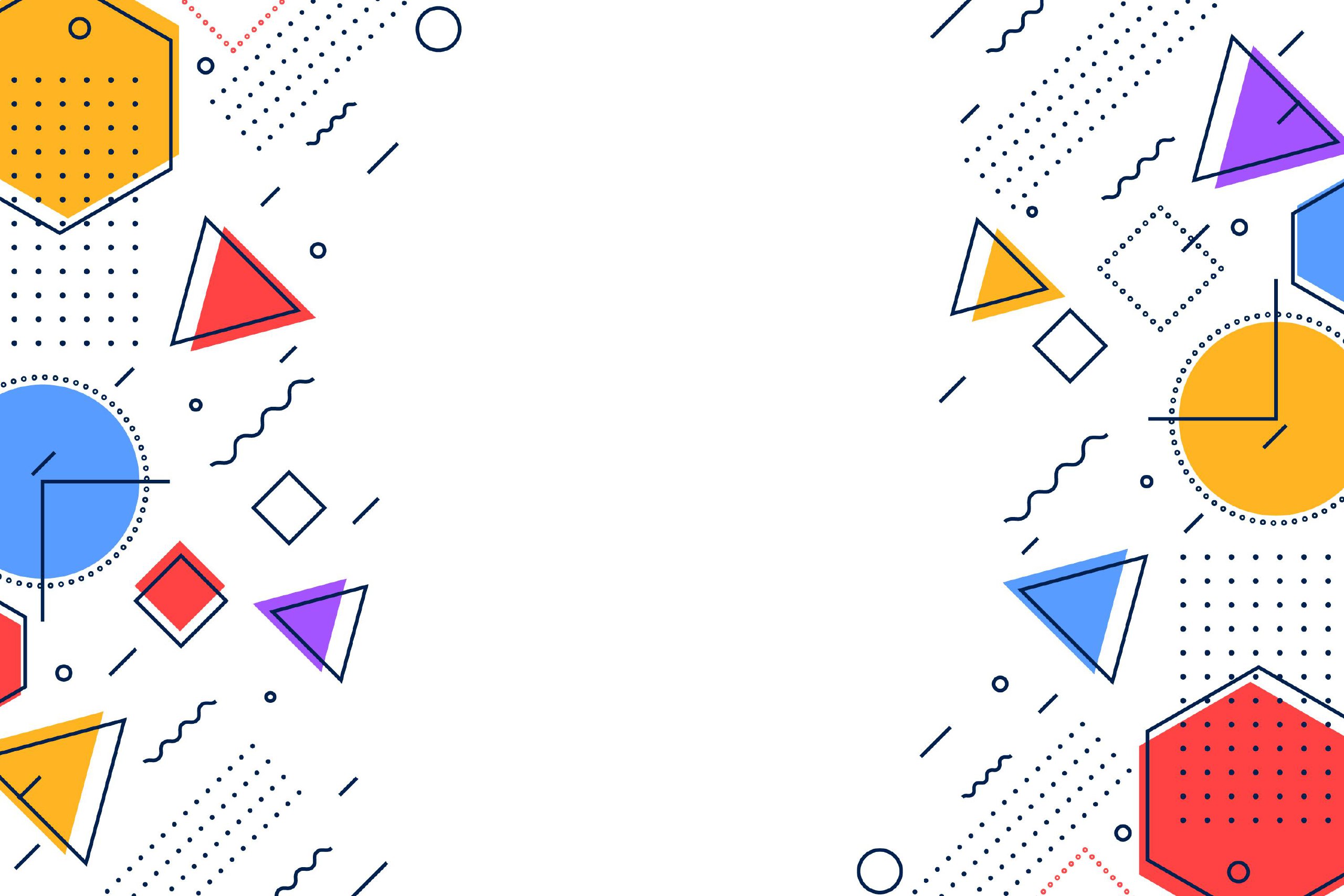 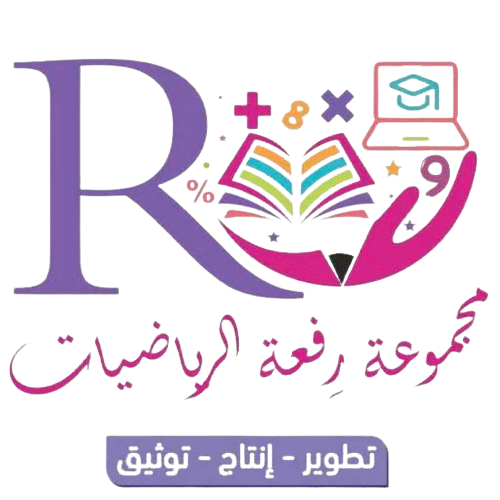 اتحقق
عدد الجولات =   7 + 6 + 5 + 4 + 3 + 2 + 1 
 = 28 جولة
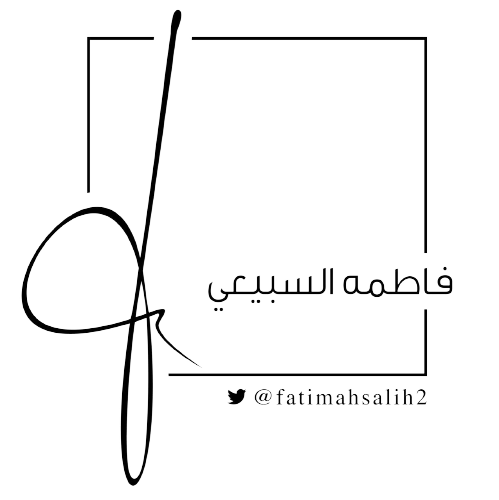 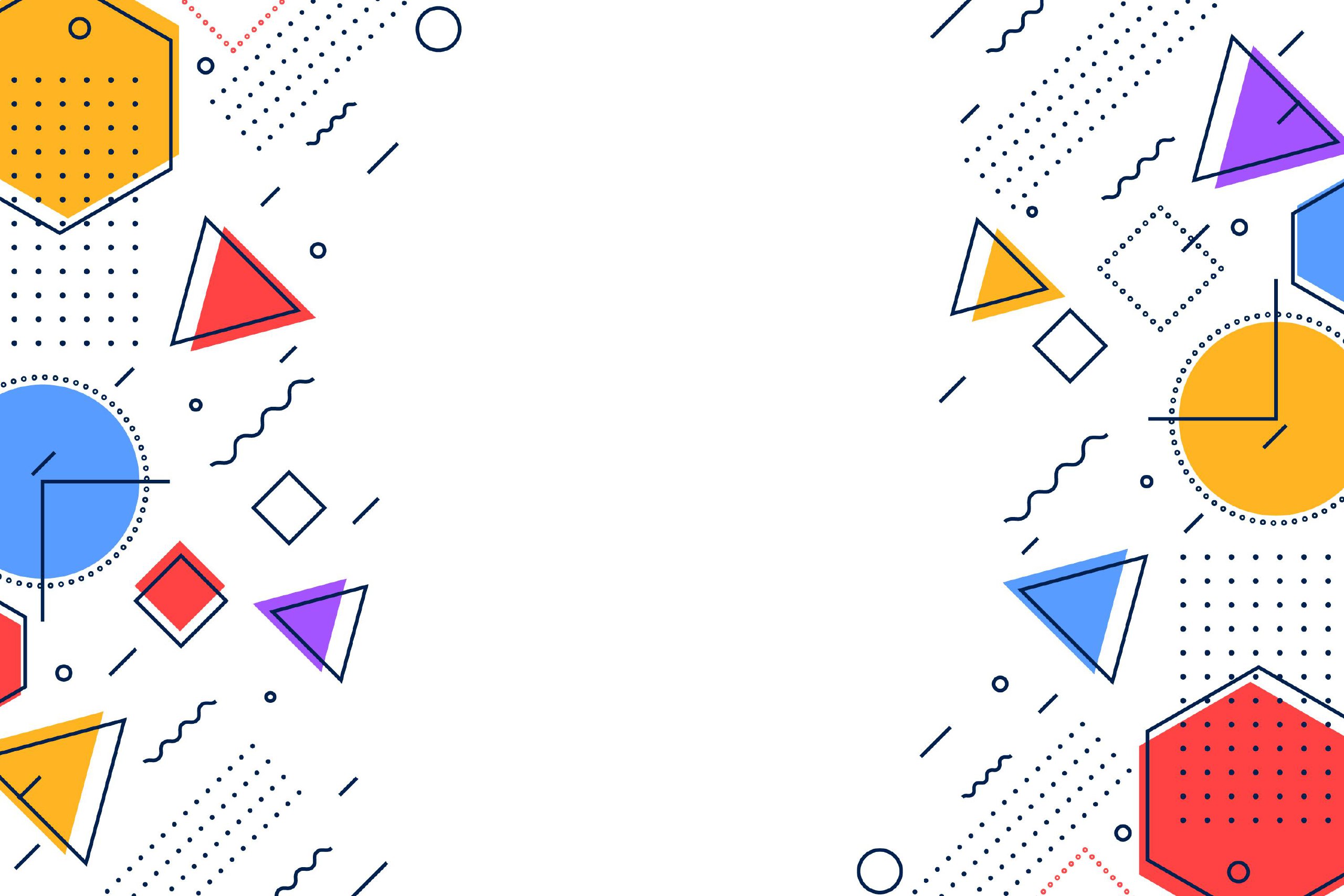 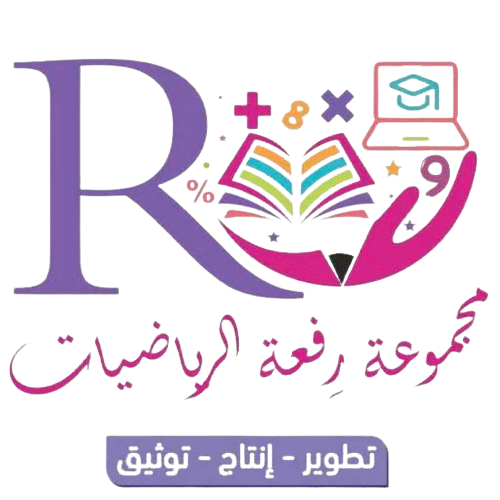 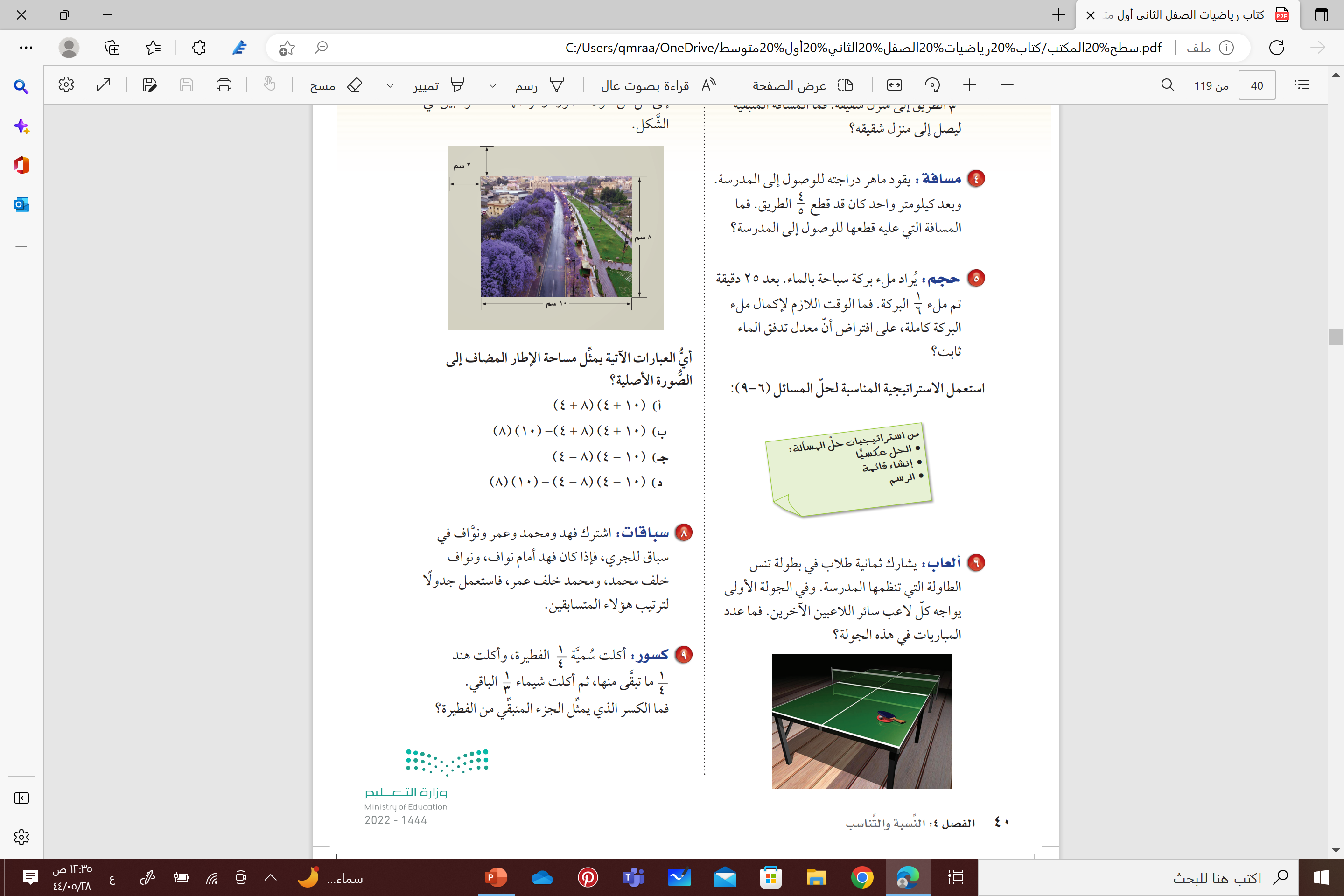 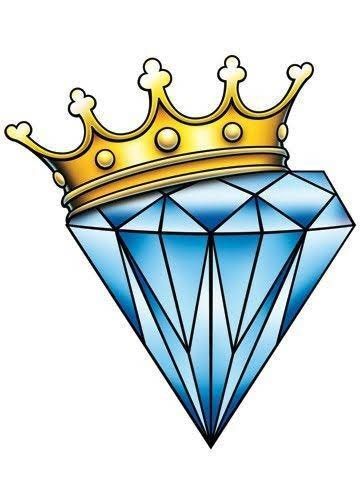 التعلم الفردي
المعطيات :
افهم
فهد أمام نواف    ،   نواف خلف محمد   ،   محمد خلف عمر
المطلوب :
ترتيب المتسابقين
محمد
فهد
عمر
نواف
اخطط
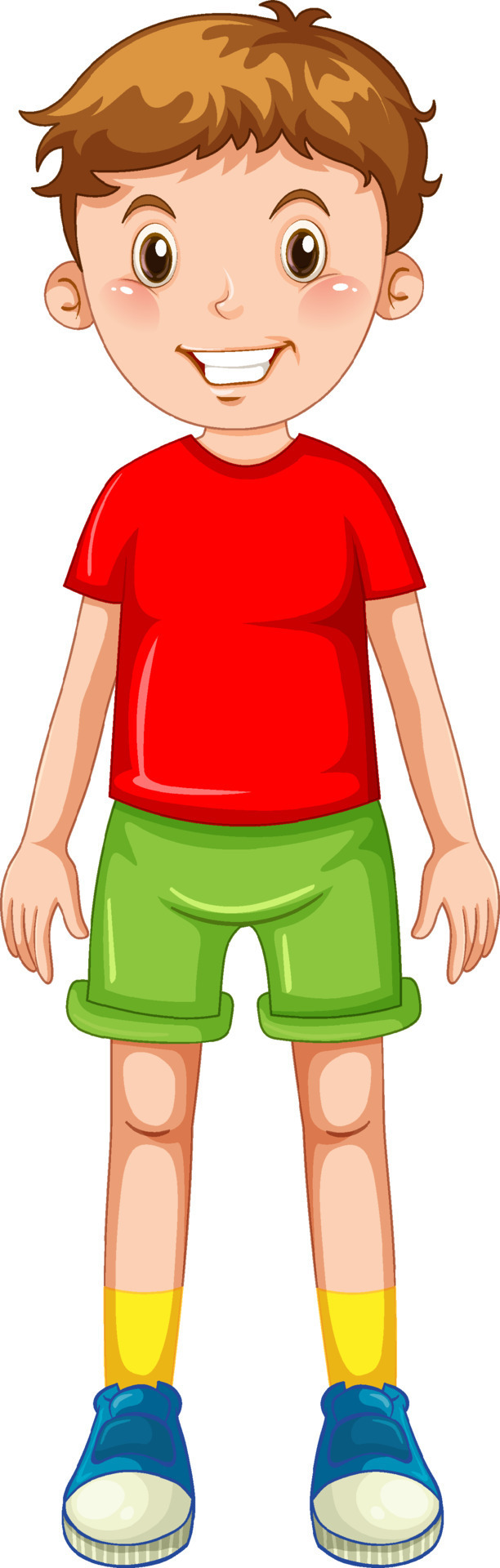 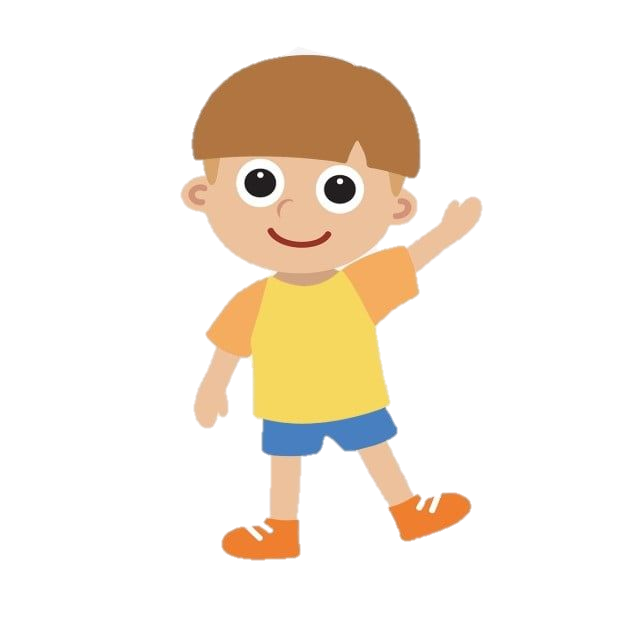 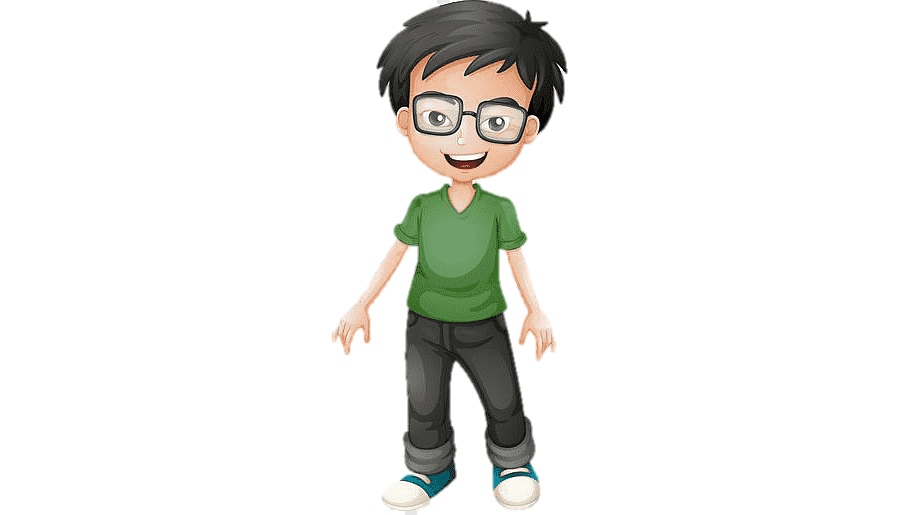 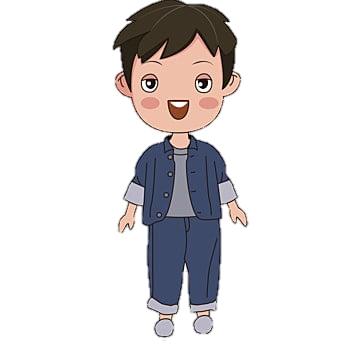 احل
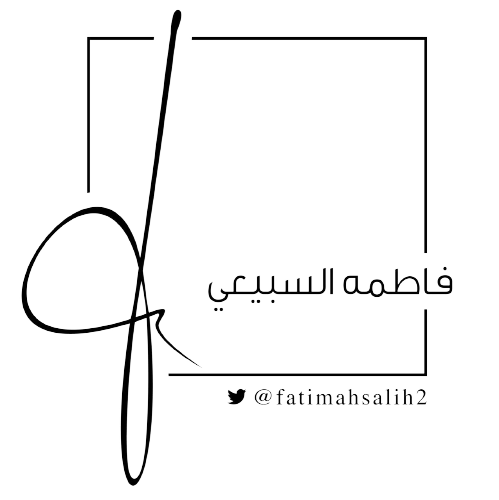 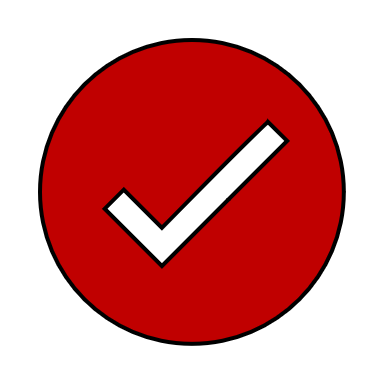 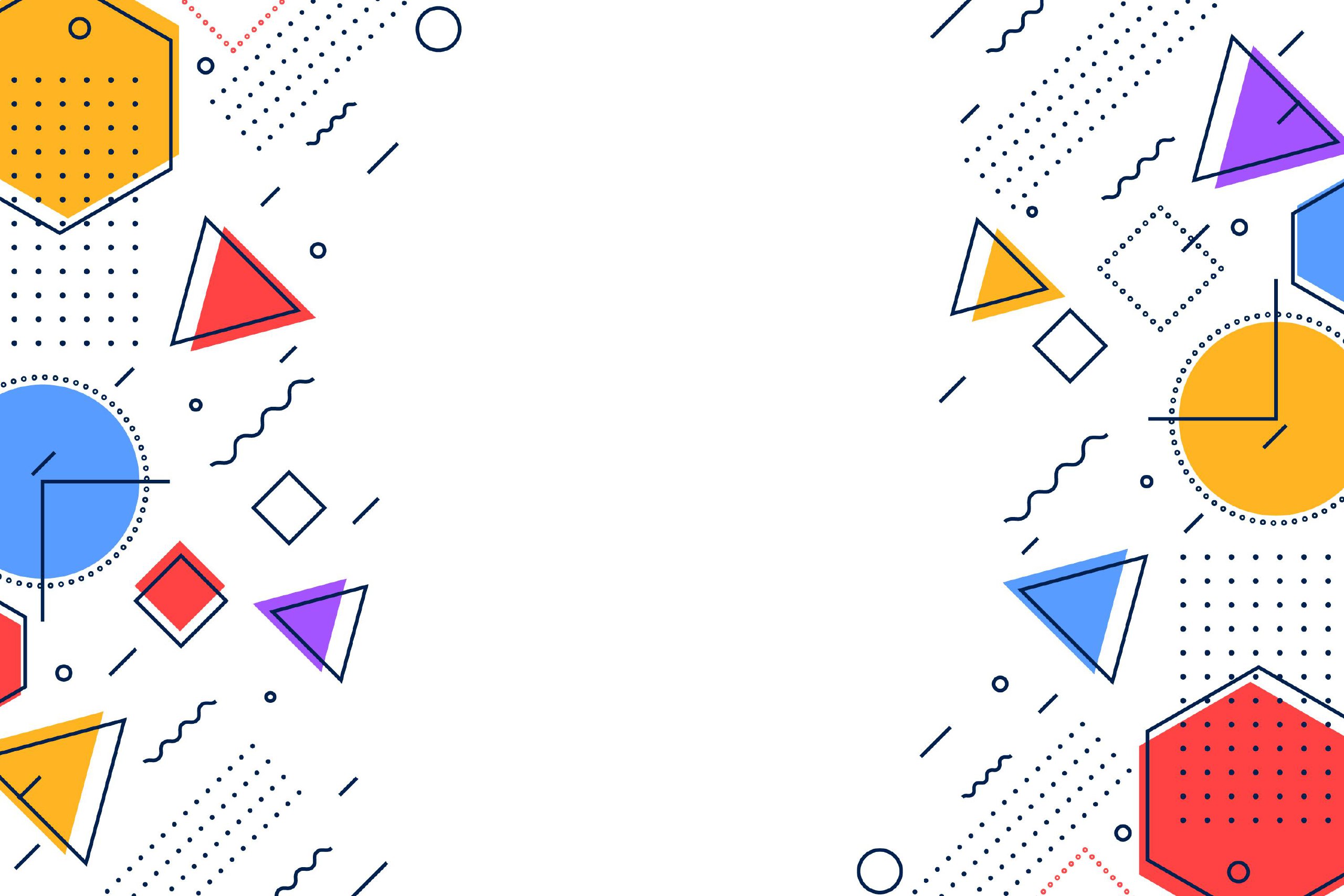 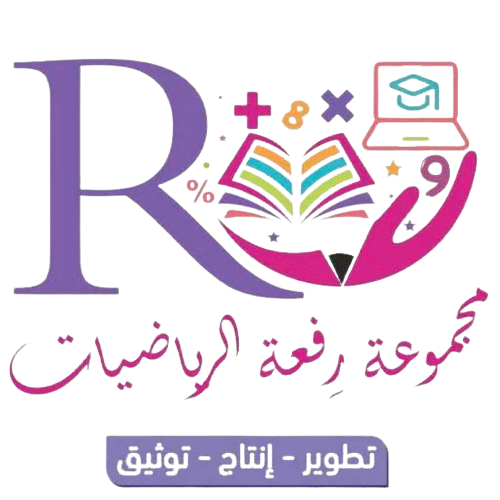 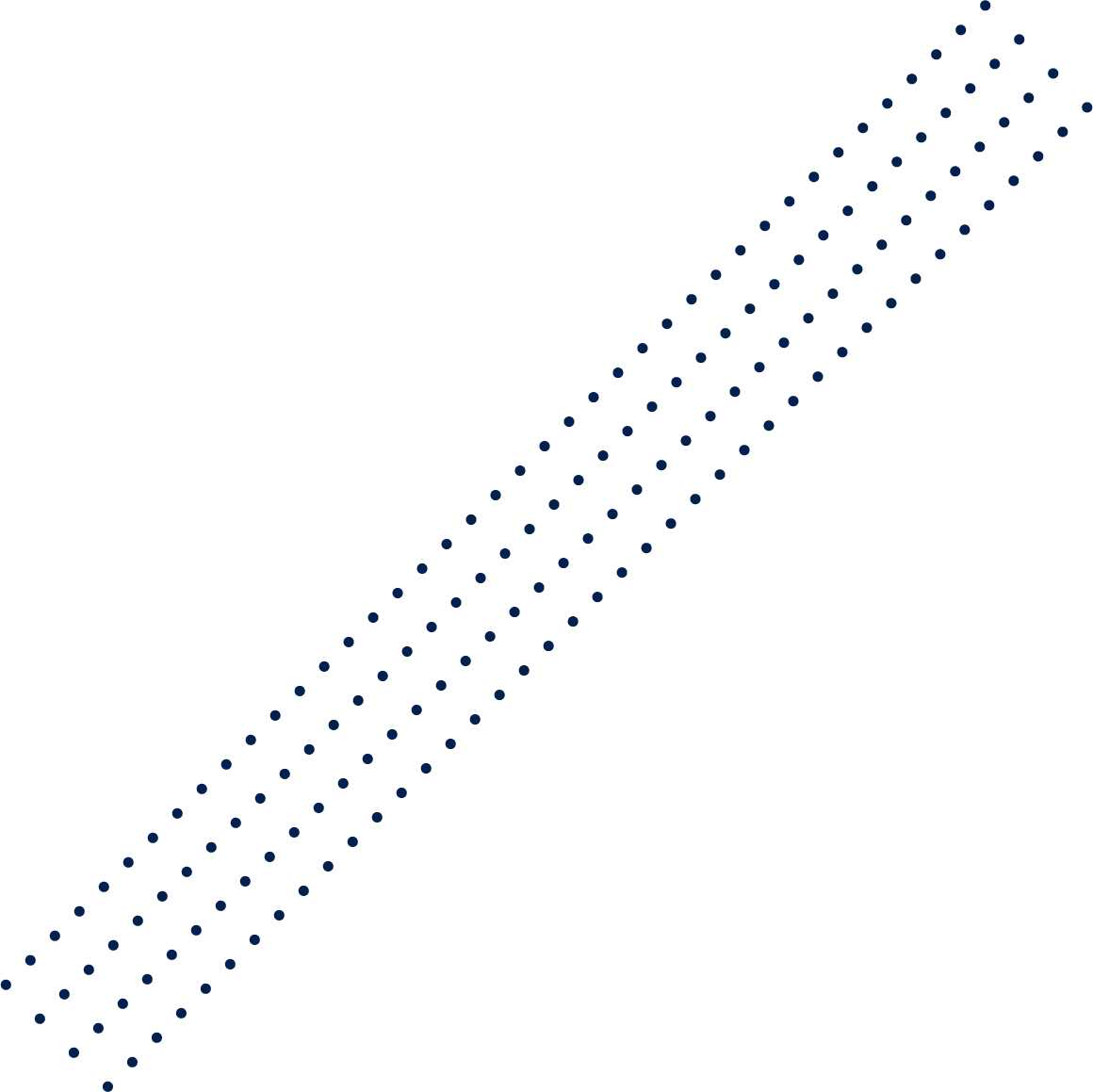 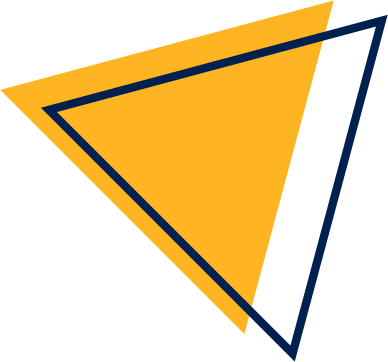 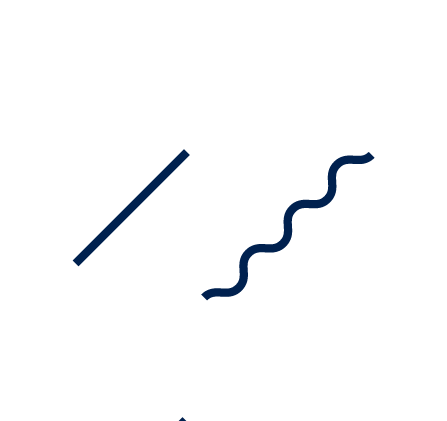 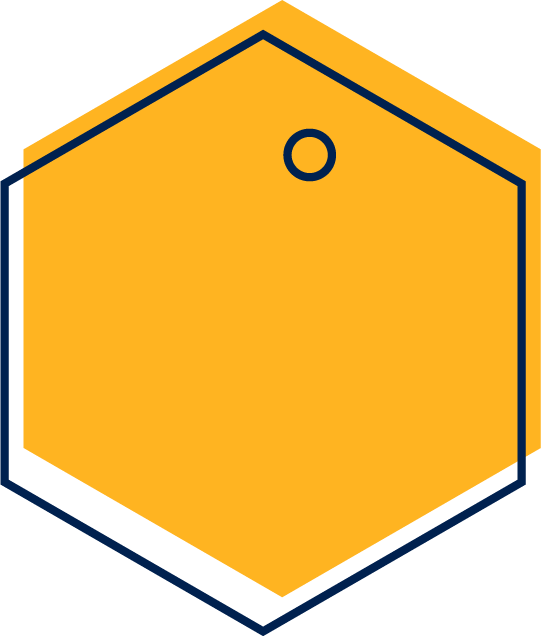 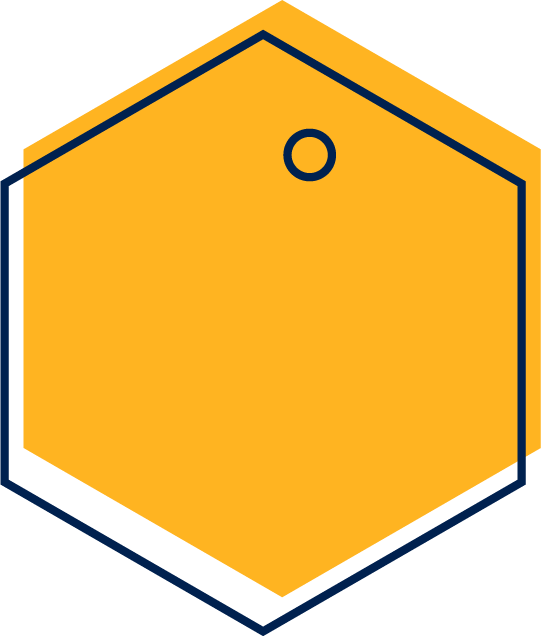 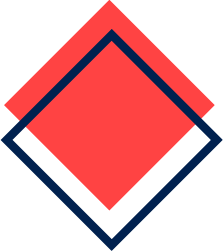 ورقة عمل
لعبة تفاعلية
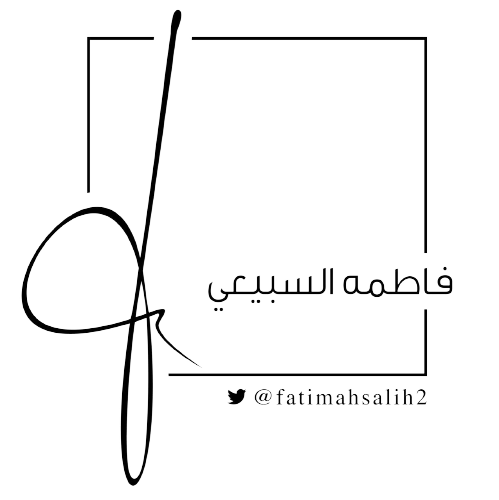 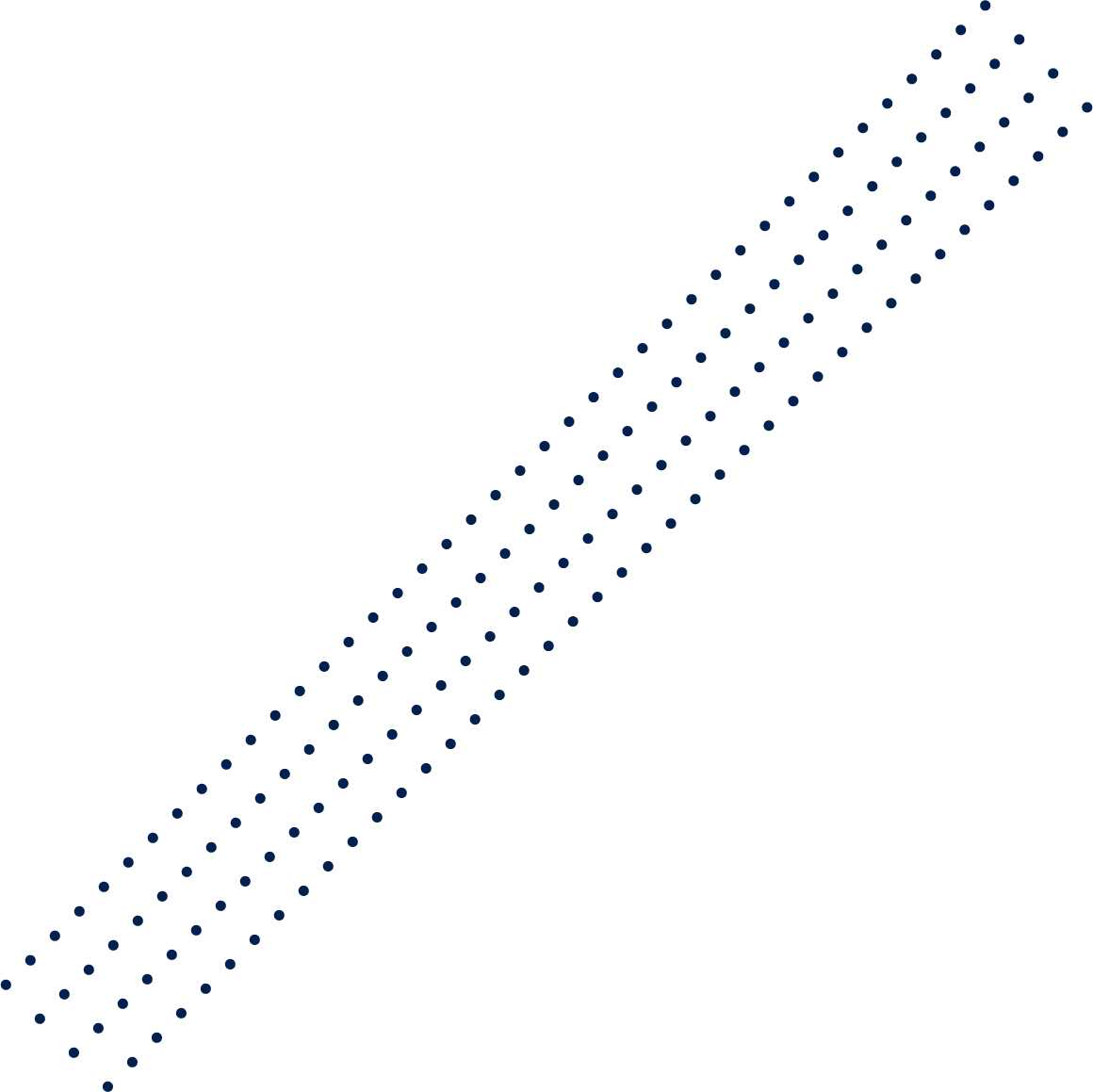 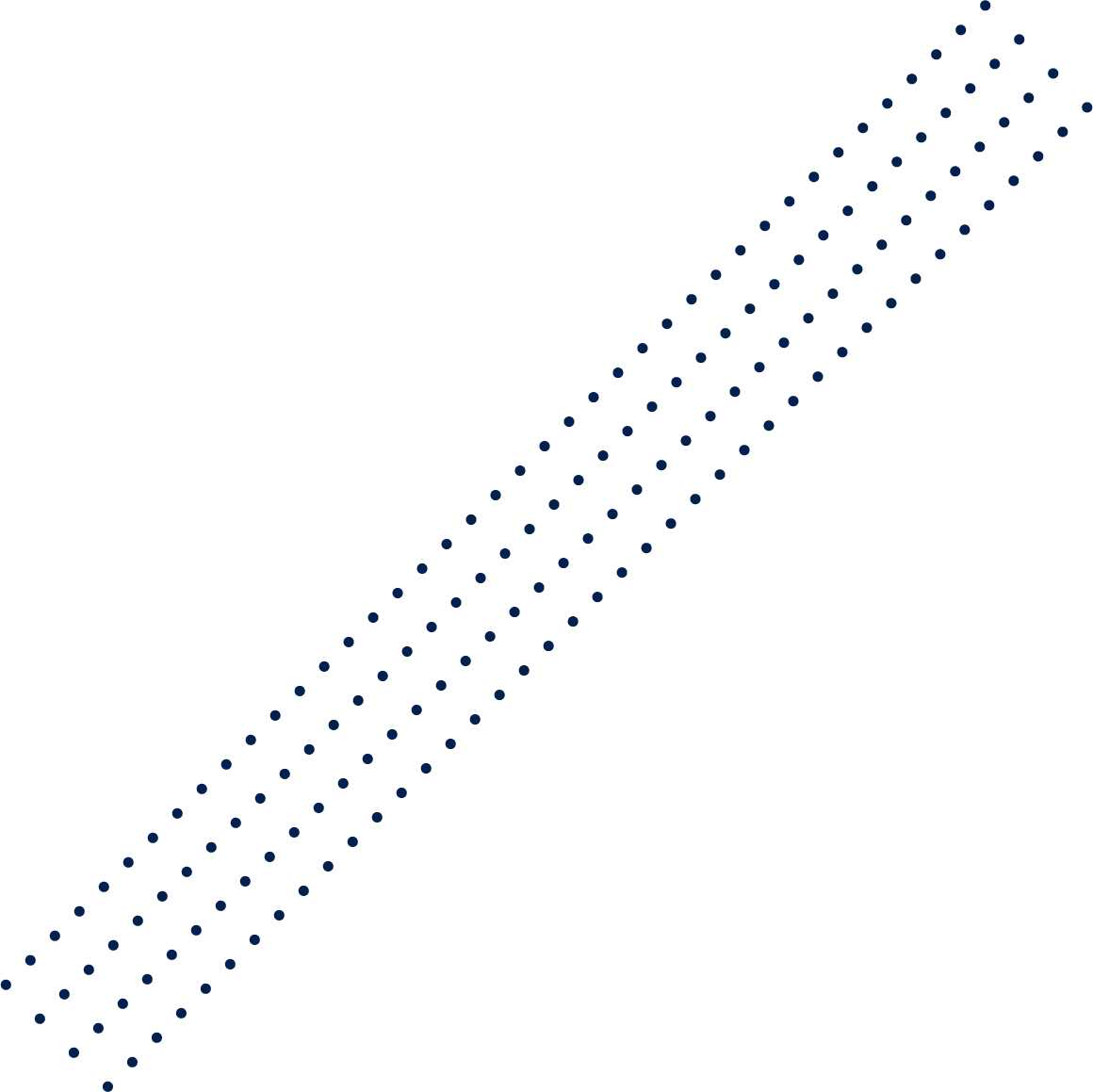 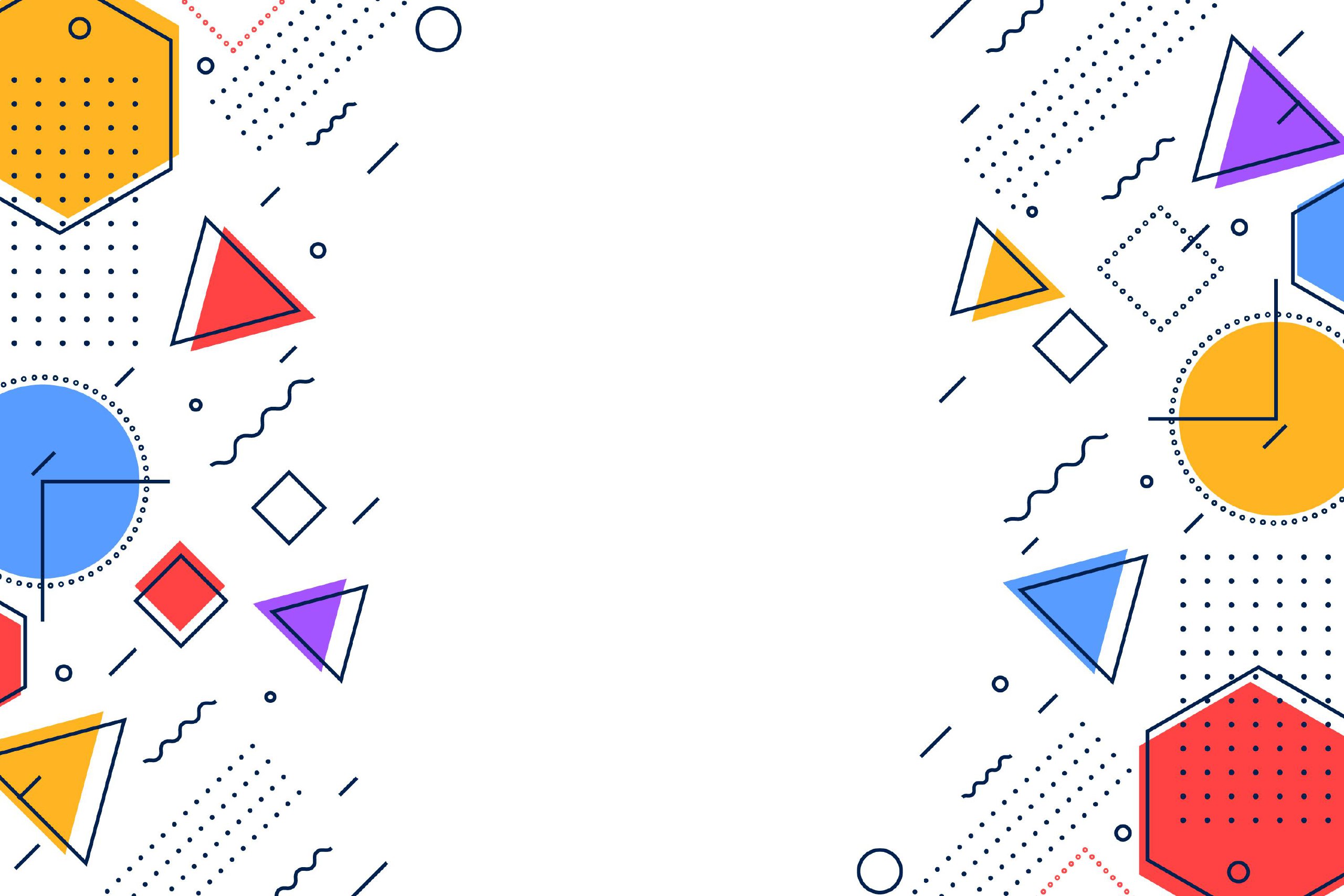 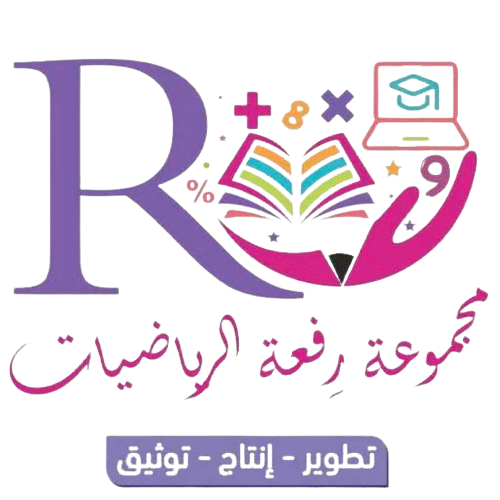 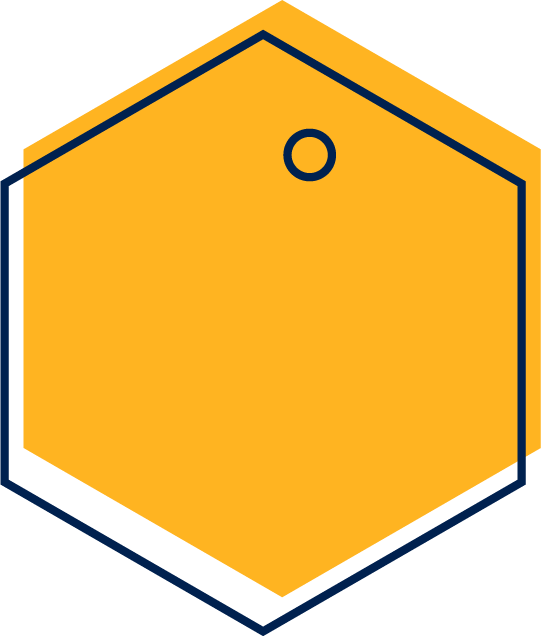 موقع مجموعة
رفعة التعليمية
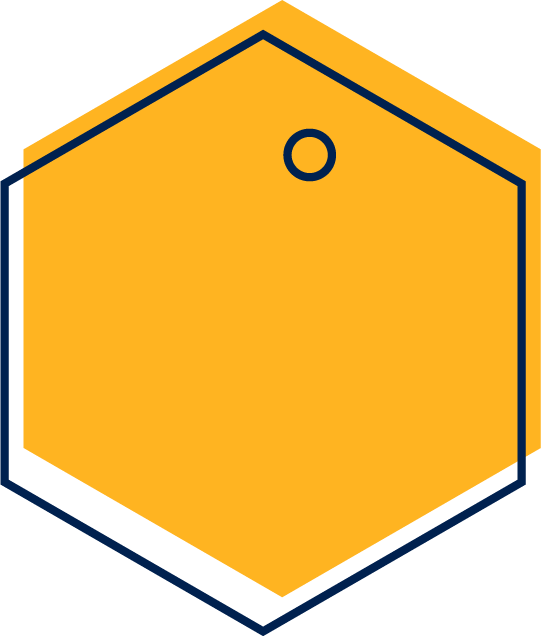 الواجب
منصة مدرستي
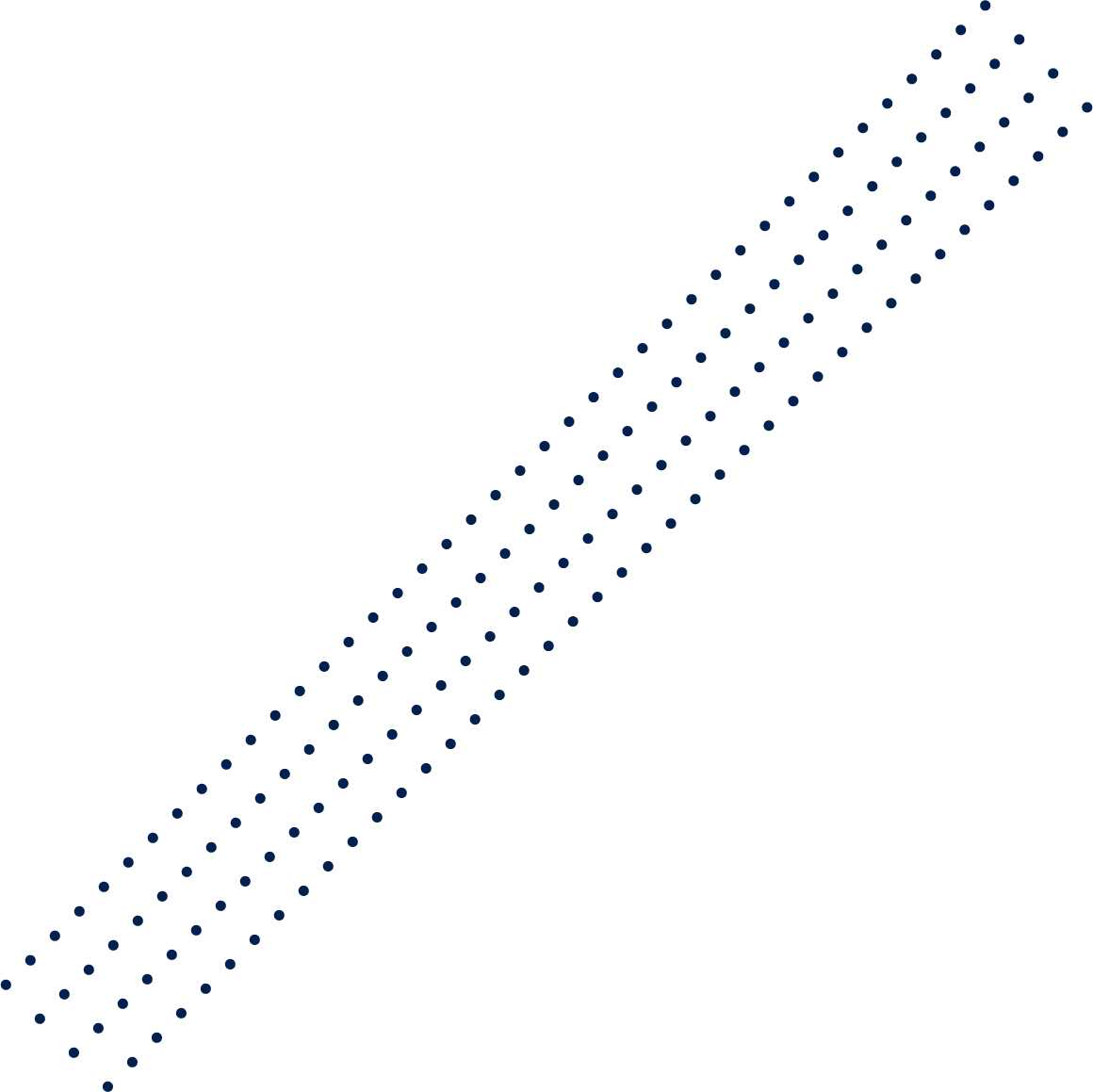 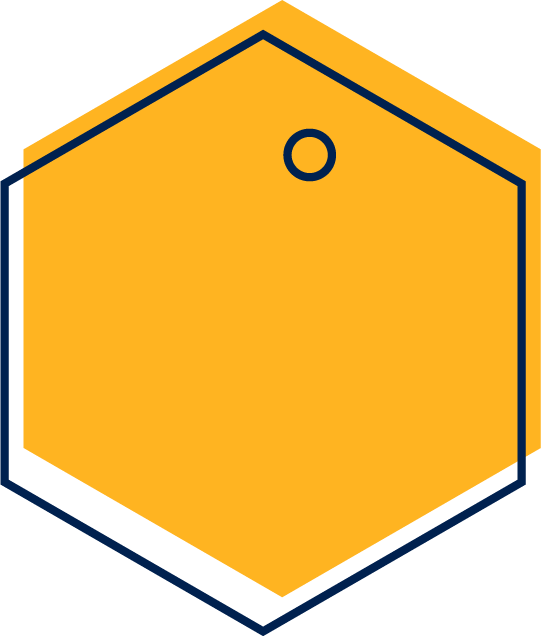 قناة الأستاذة
فاطمه السبيعي
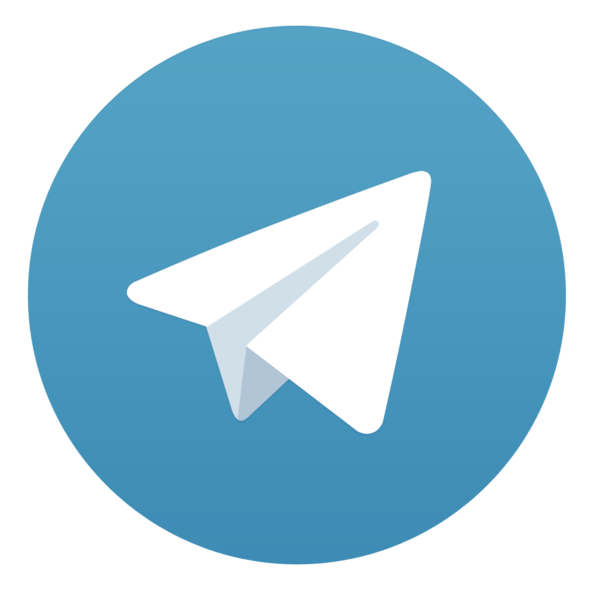 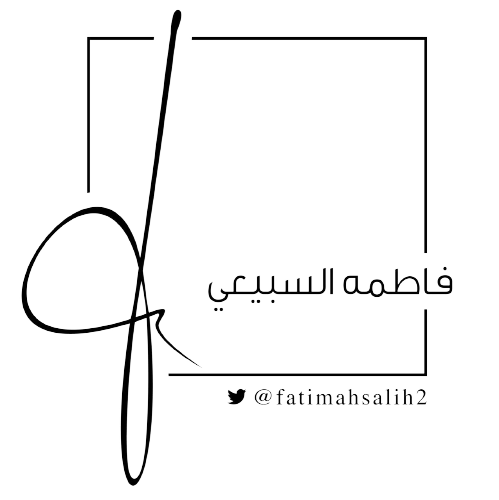